RAPPELS:
Les aliments sont transformés en nutriments au cours de la digestion au niveau:
De la cavité buccale
De l’estomac
De l’intestin grêle
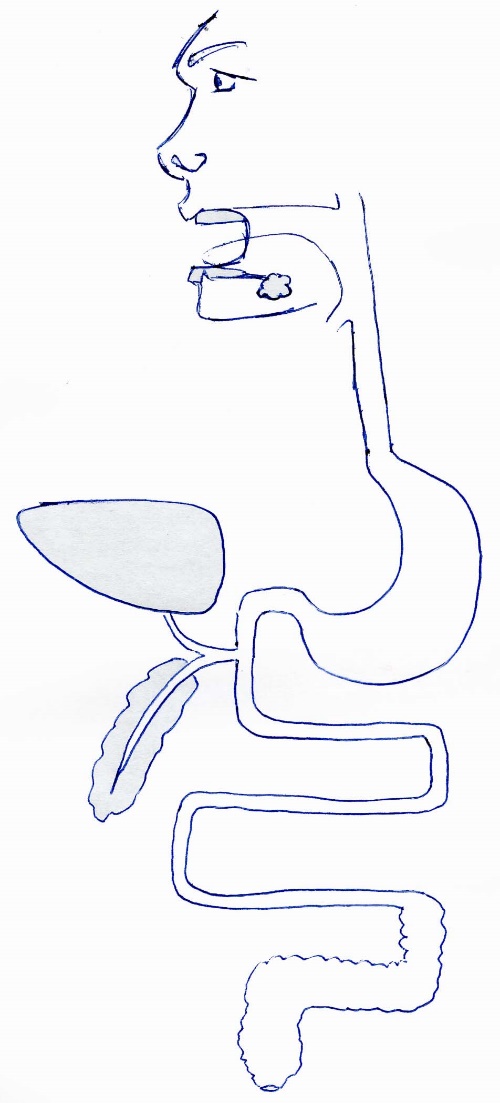 Cavité buccale
Estomac
Intestin grêle
Légende:
	Organes où a lieu la transformation des aliments en nutriments
Rouge: Enzymes
RAPPELS:
Les aliments sont transformés en nutriments au cours de la digestion au niveau:
De la cavité buccale
De l’estomac
De l’intestin grêle
PROBLEME:
Comment font nos organes pour transformer les aliments en nutriments?
[Speaker Notes: Après avoir trouvé un PROBLEME, on fait toujours une… ? (HYPOTHESE)]
HYPOTHESE:
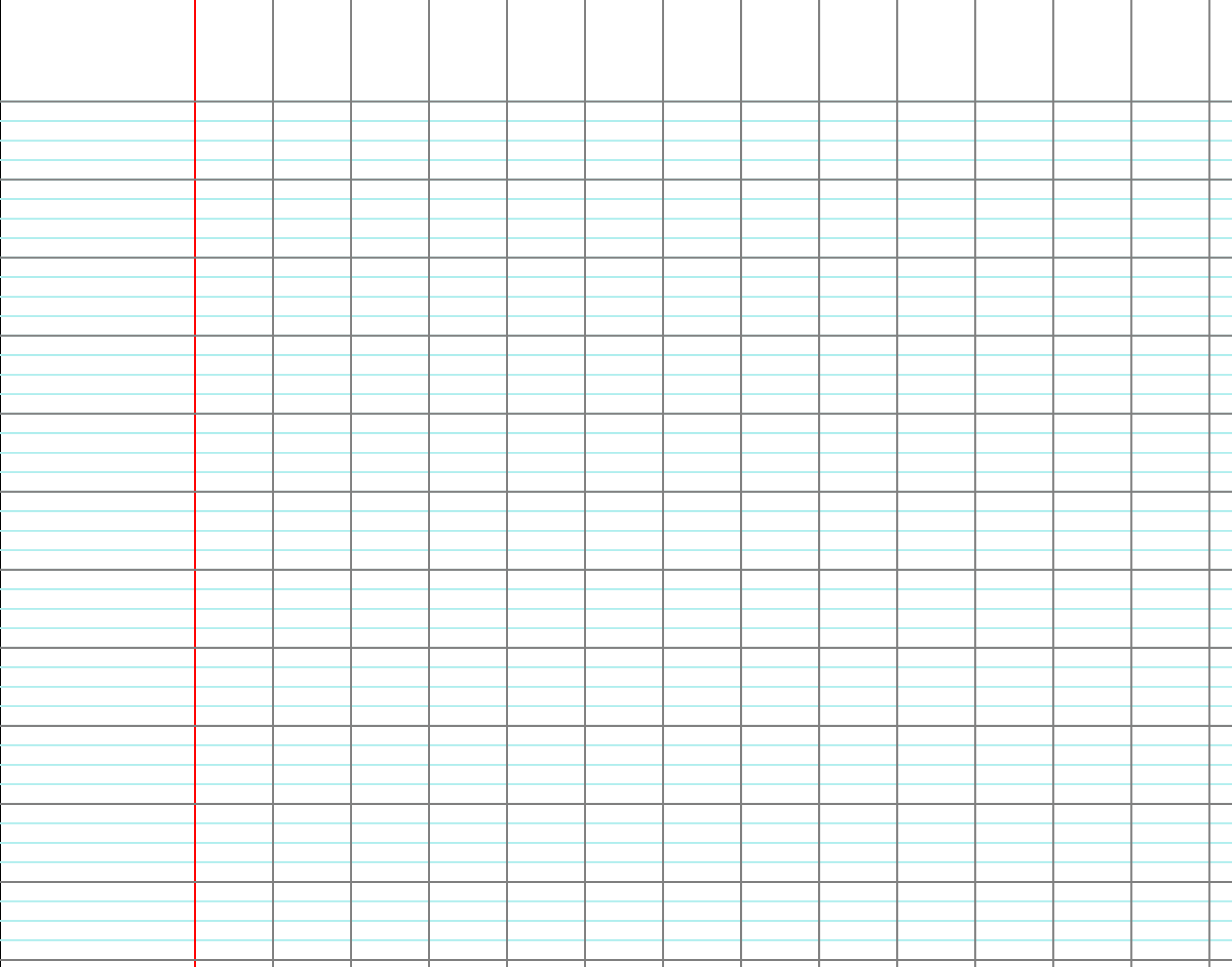 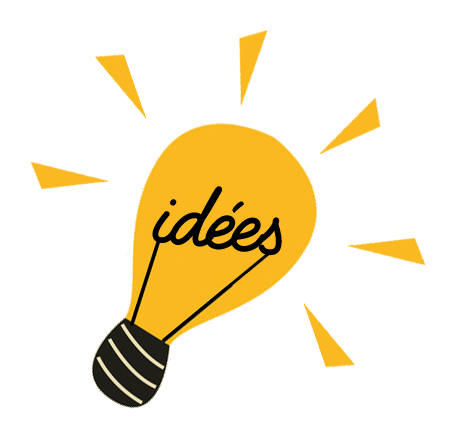 Fiche de révision
Pour rédiger une hypothèse:
1) On reprend les mots de la question
2) Mot d’incertitude
3) La supposition
Mots de la question
HYPOTHESE:
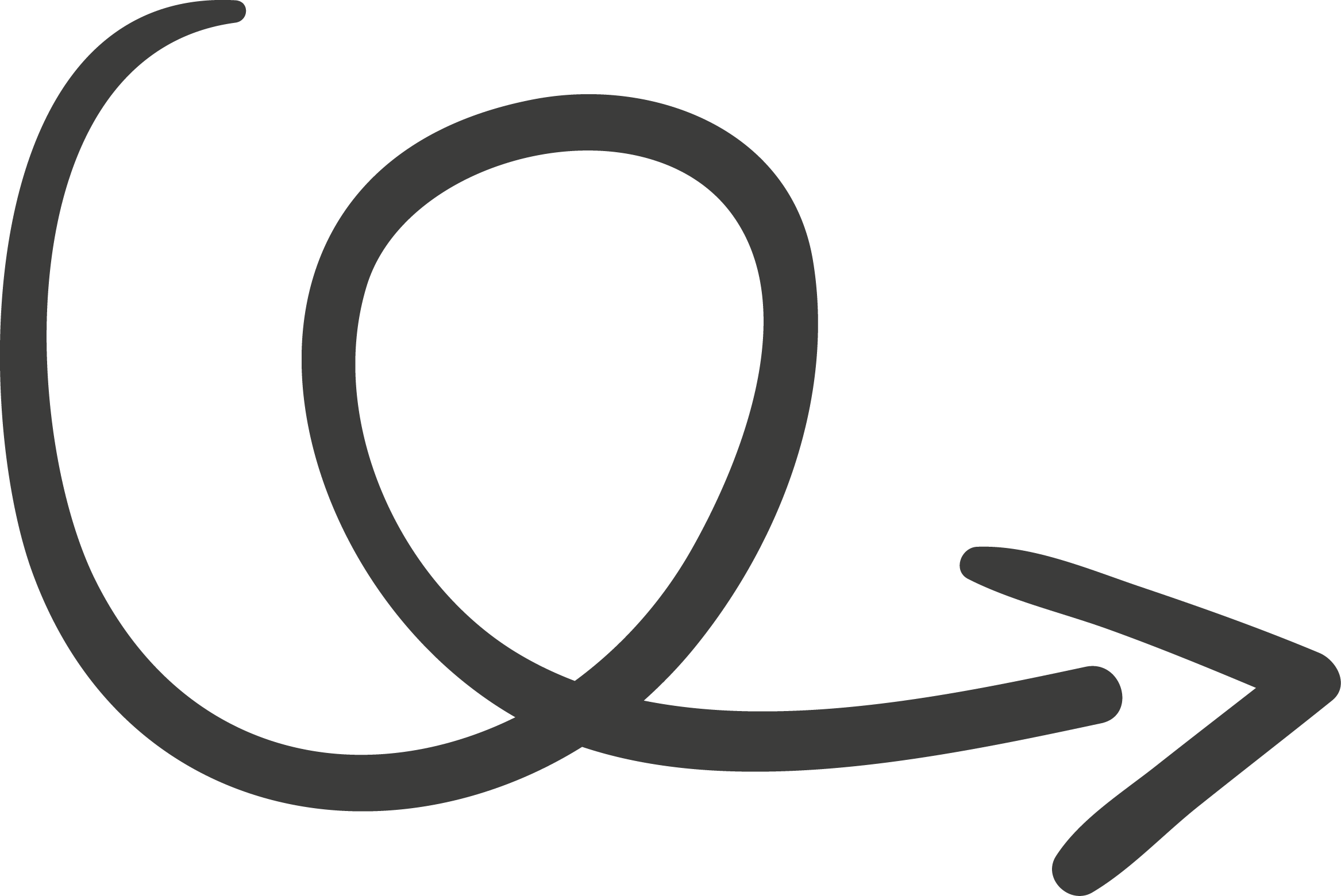 Pour transformer les aliments en nutriments, nos organes utilisent certainement une substance digestive.
Mot d’incertitude
Mots de la question
HYPOTHESE:
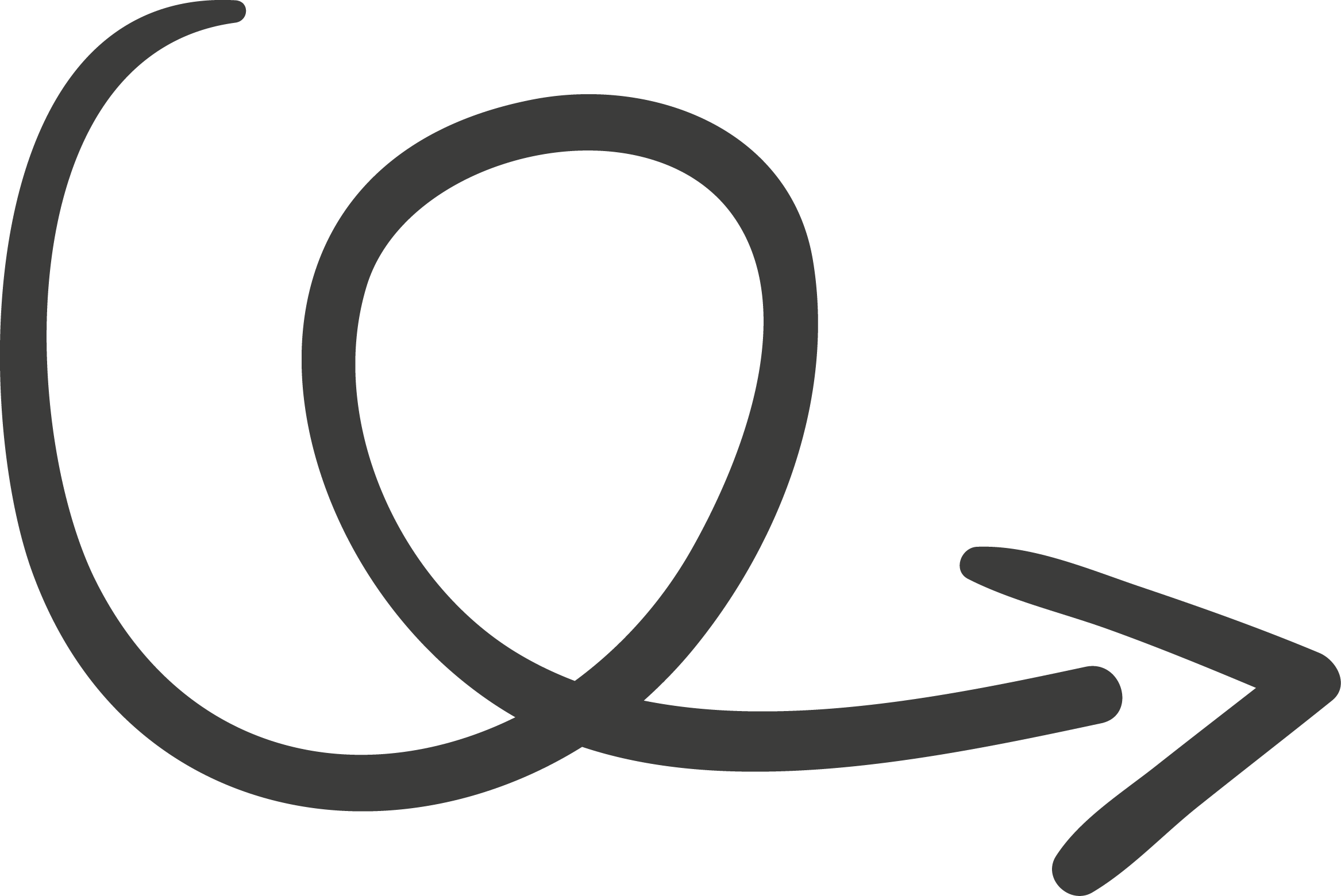 Pour transformer les aliments en nutriments, nos organes utilisent certainement une substance digestive.
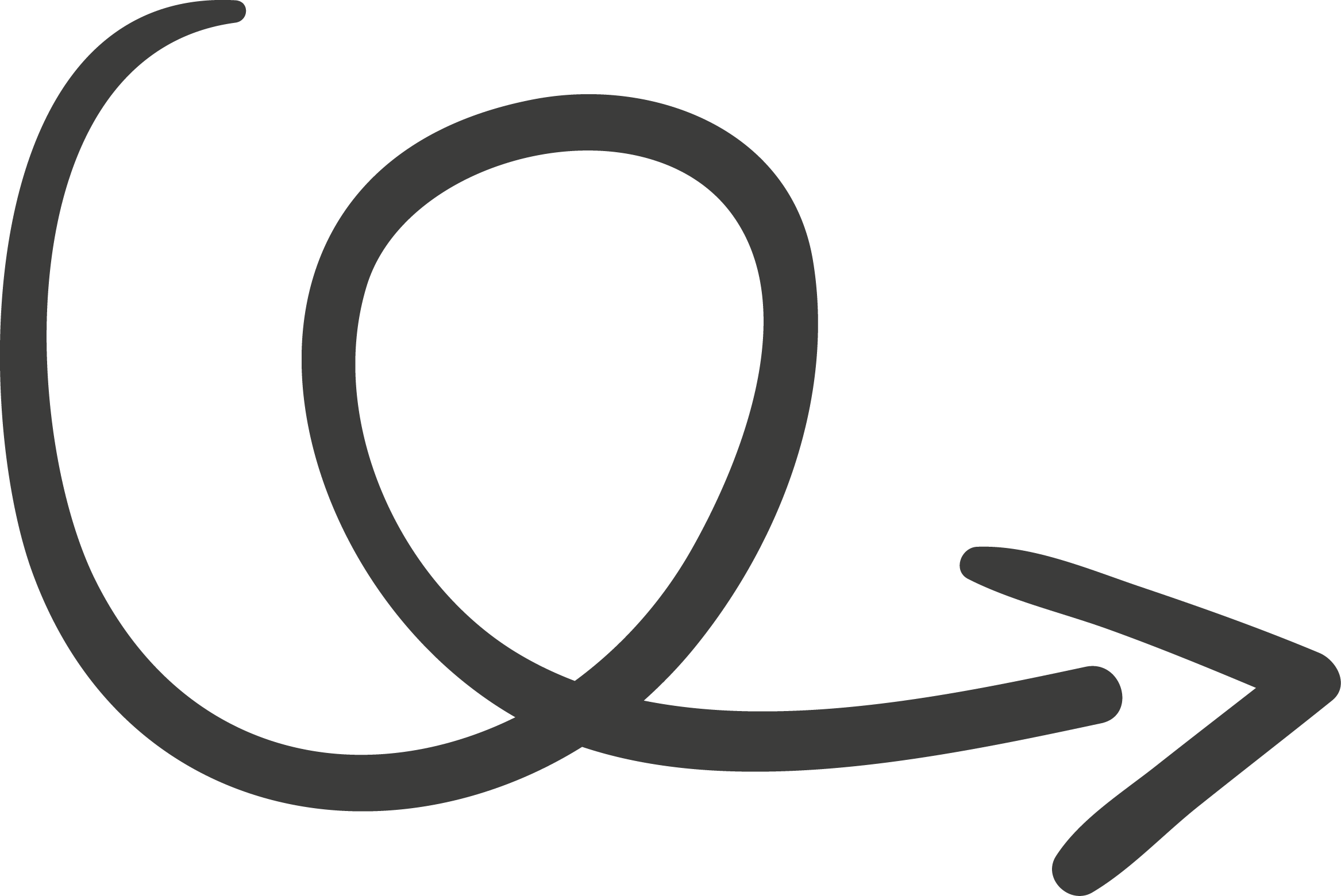 Supposition
Mot d’incertitude
Mots de la question
HYPOTHESE:
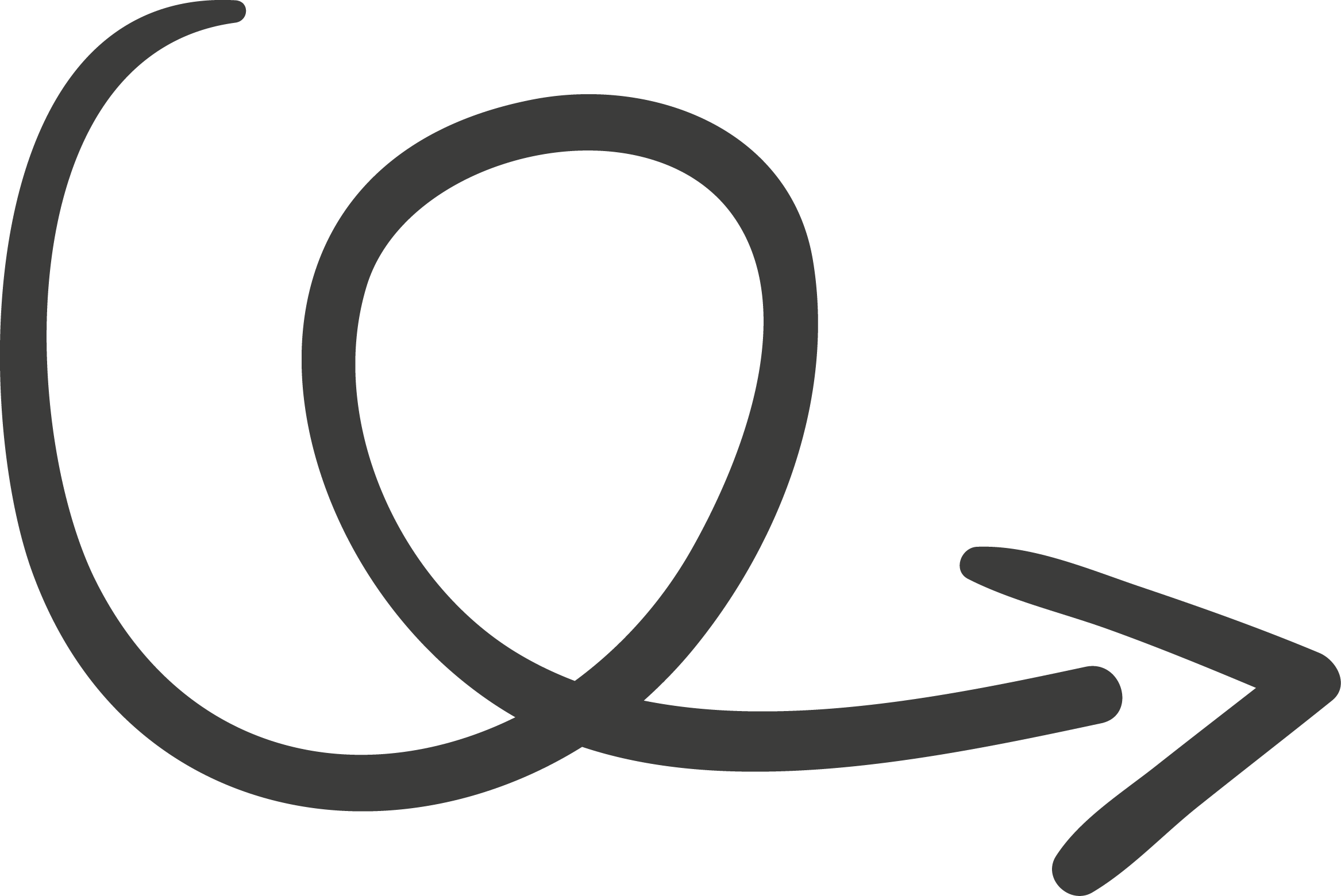 Pour transformer les aliments en nutriments, nos organes utilisent certainement une substance digestive.
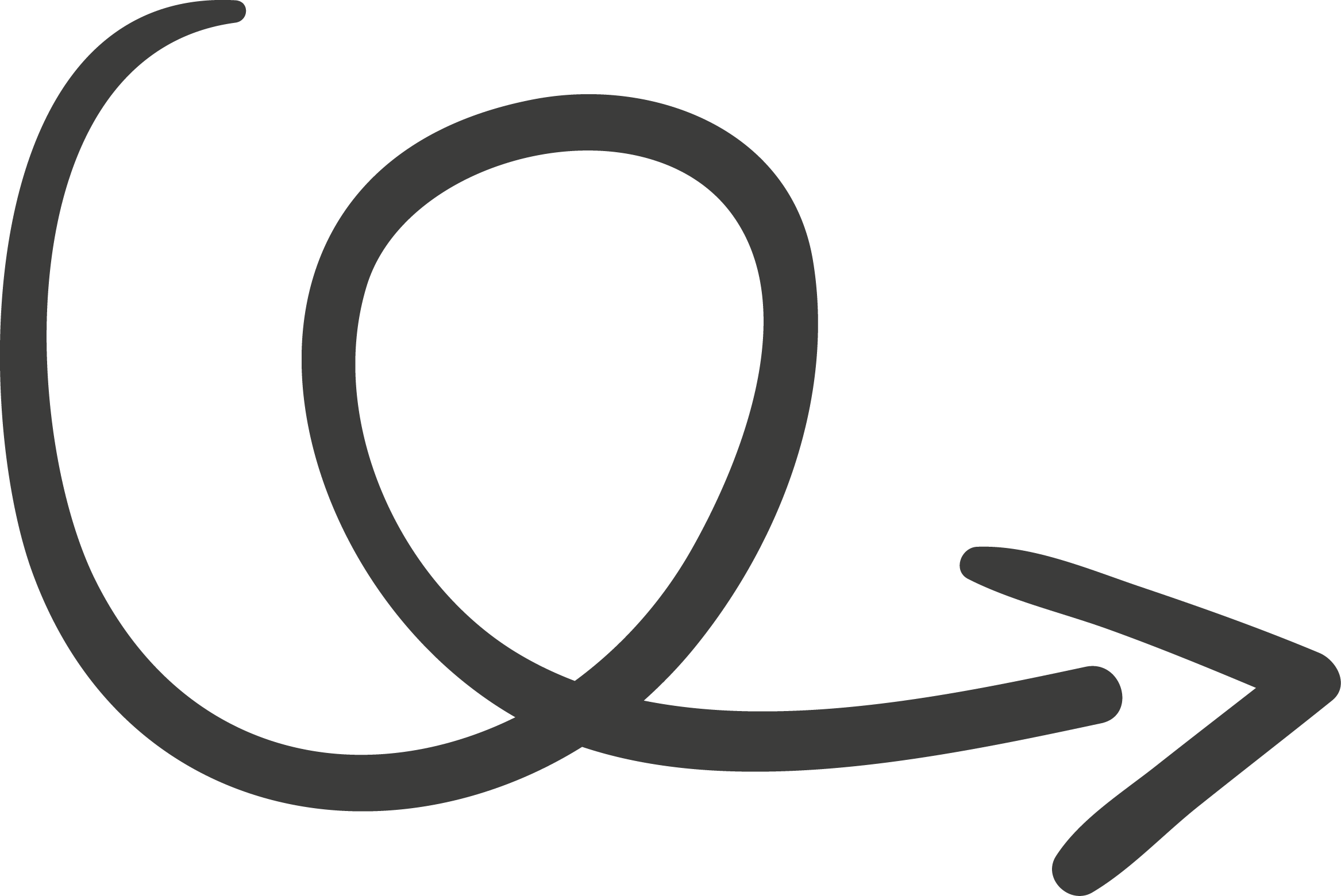 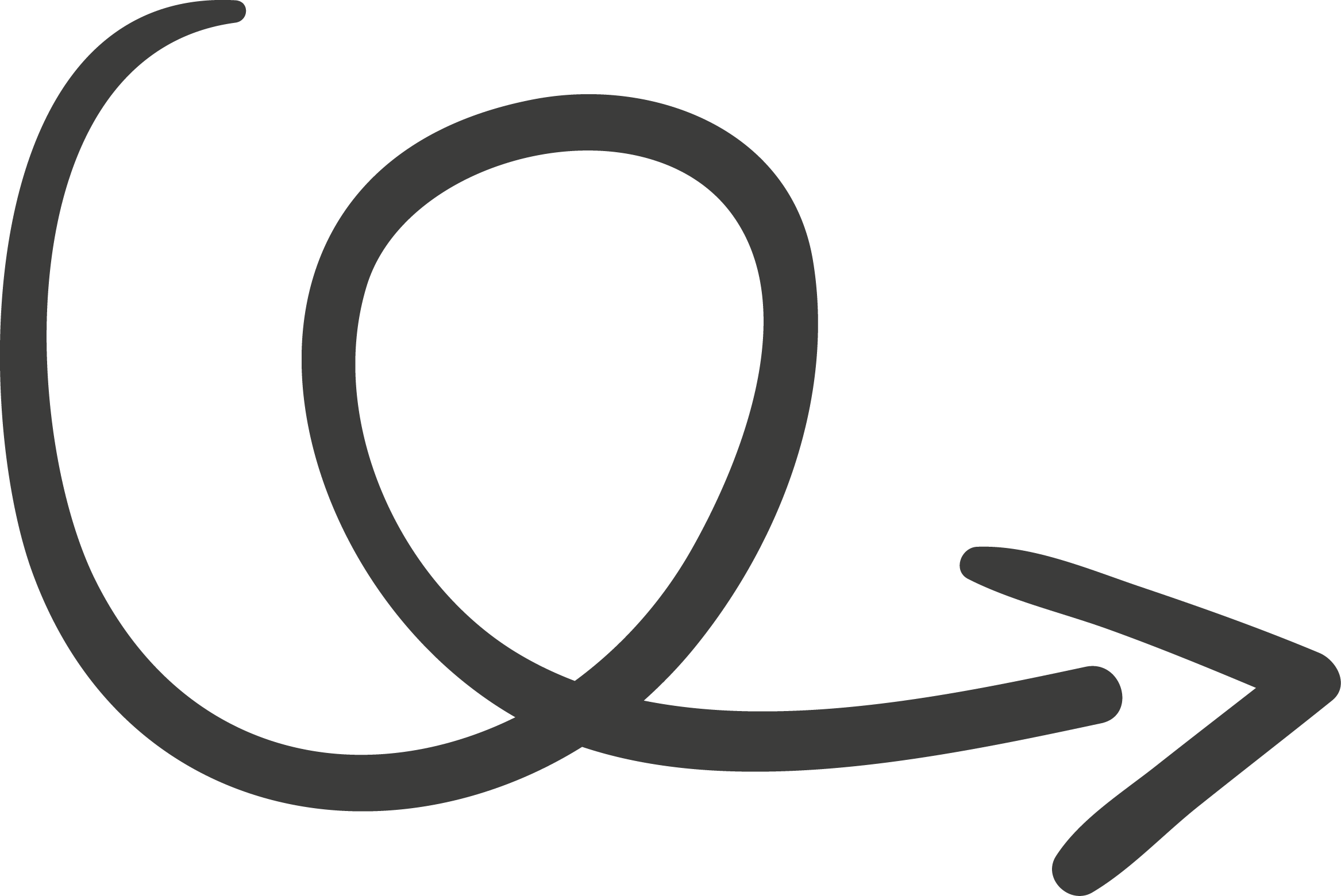 Supposition
Mot d’incertitude
[Speaker Notes: Après avoir formulé notre HYPOTHESE, nous devons faire…? (les EXPERIENCES !)]
EXPERIENCES:
EXPERIENCES:
Il y a toujours au moins 2 expériences!
Contraire
Témoin
EXPERIENCES:
Pour faire une expérience, vous pouvez mélanger 1, 2, 3, 4, etc. SUBSTRATS.
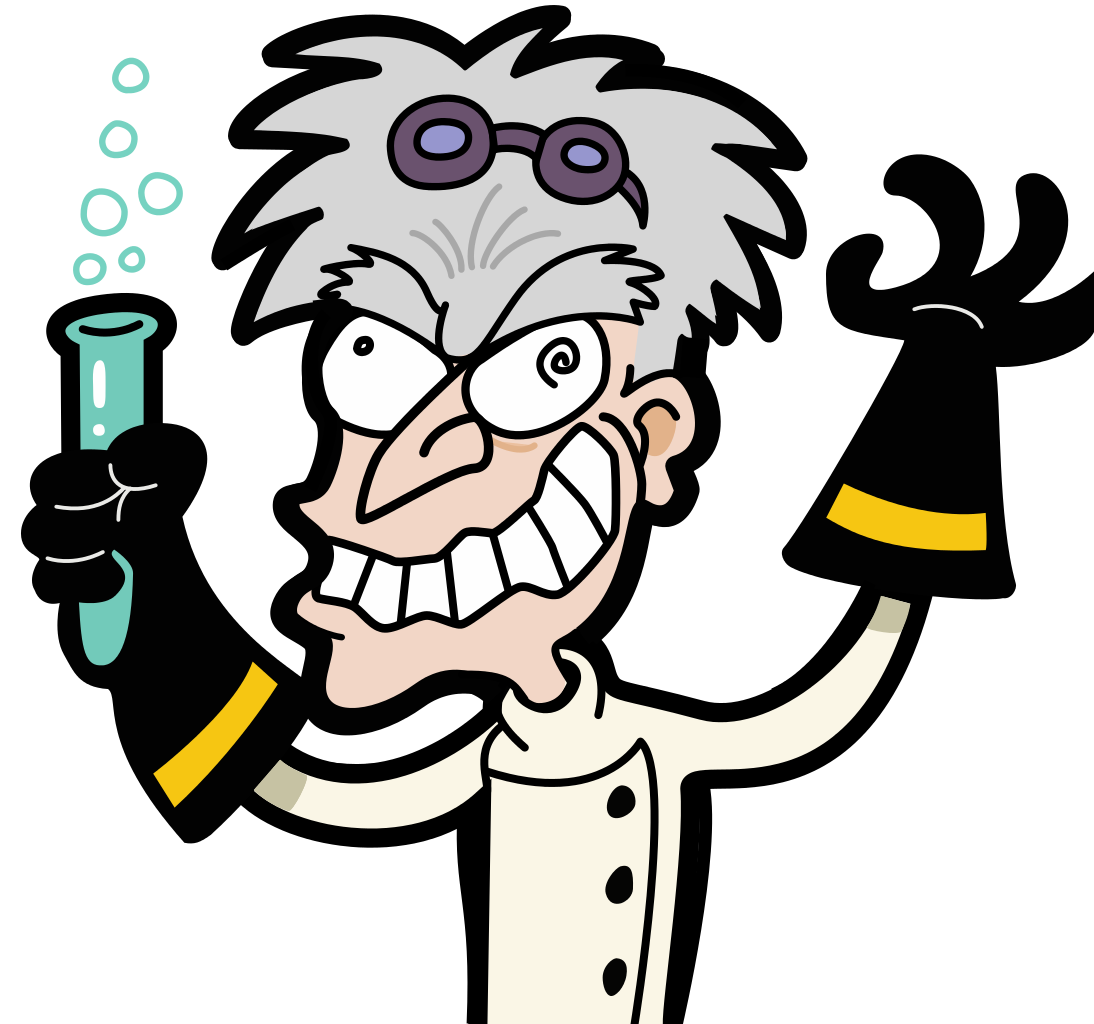 EXPERIENCES:
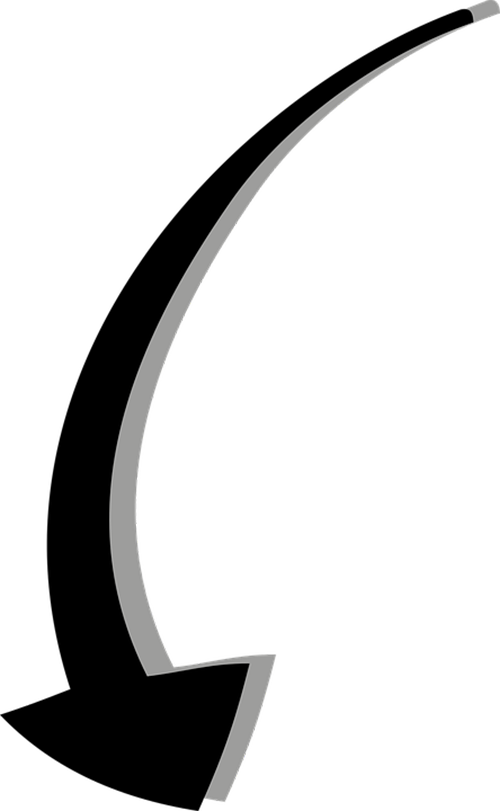 Liste des SUBSTRATS que je peux mélanger:
 
ALIMENT (Empois d’amidon = soupe de pomme de terre  sucre lent)
NUTRIMENT (Glucose  sucre rapide)
EAU
SUBSTANCE DIGESTIVE (Pancréatine)
Tube à essai
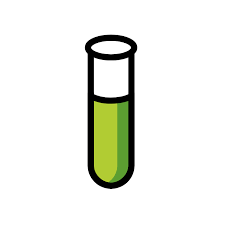 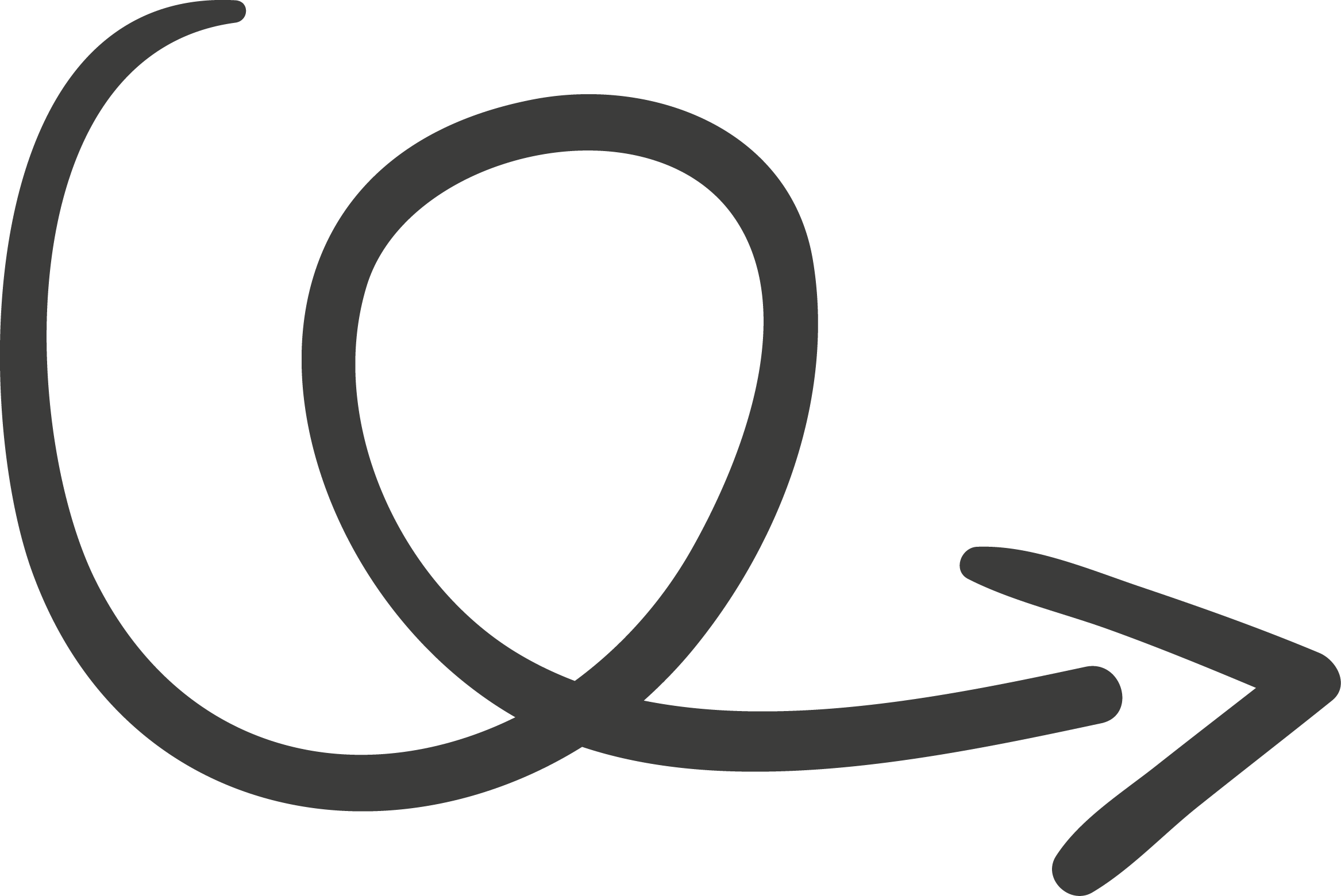 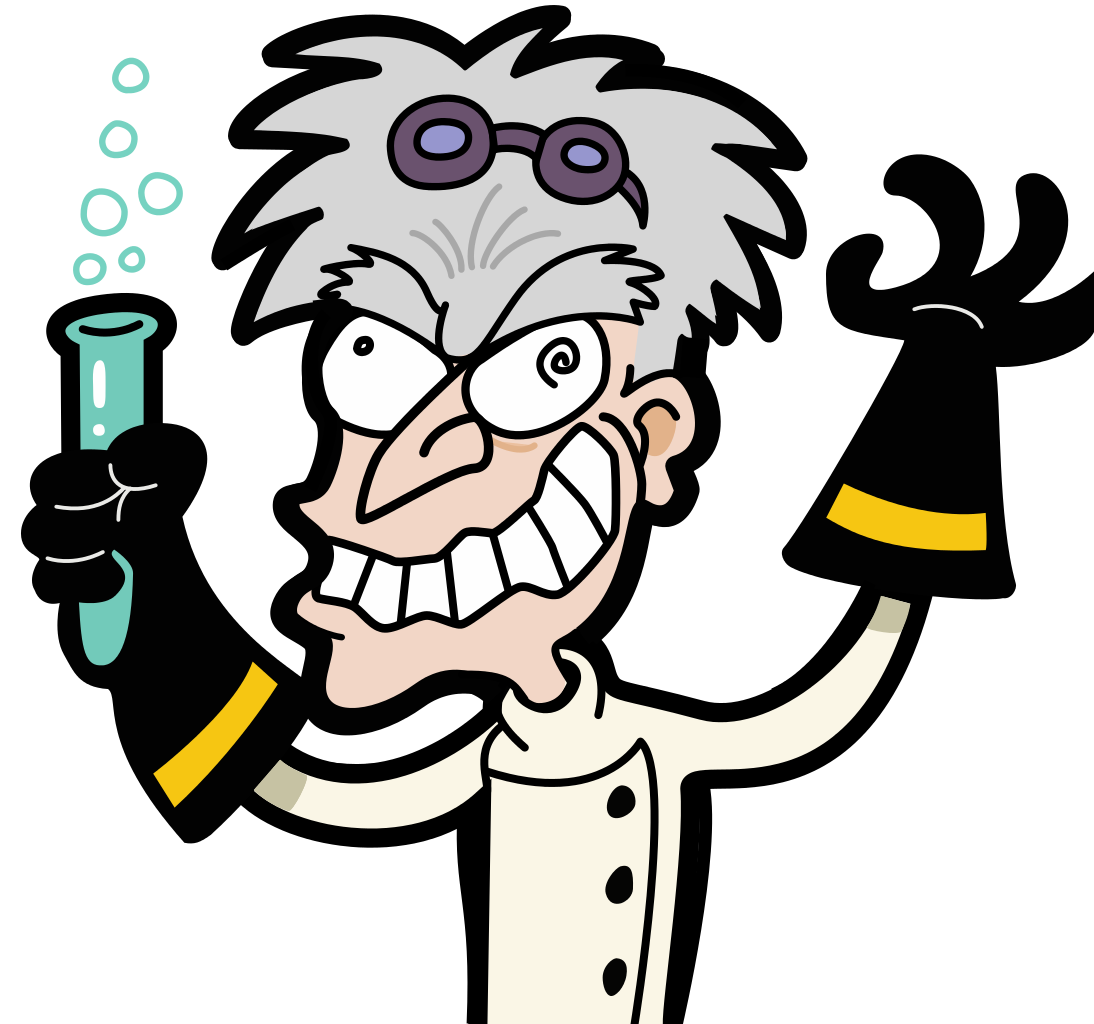 EXPERIENCES:
Pour voir ce qu’il s’est passé dans le tube, il faut utiliser 1 seul REACTIF.
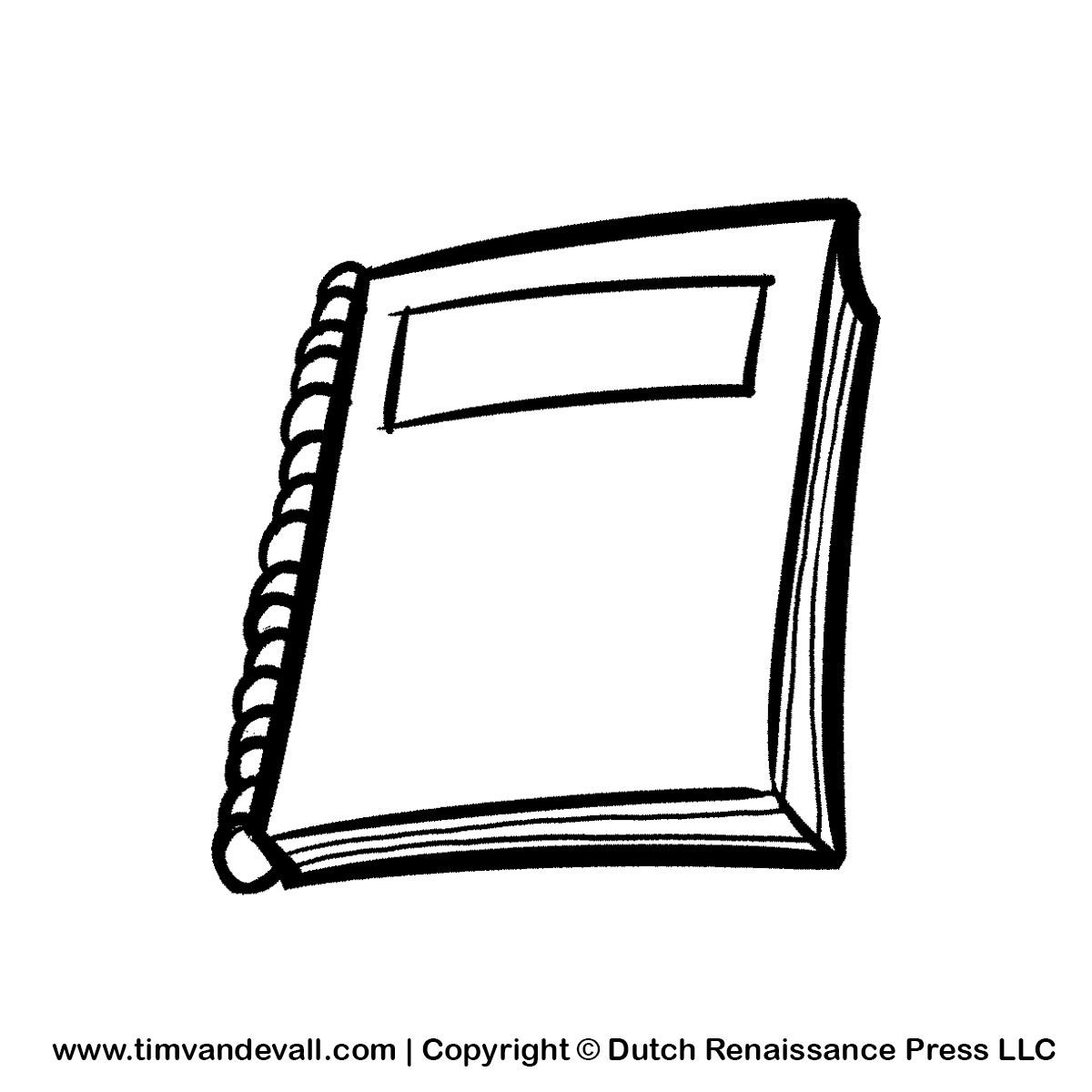 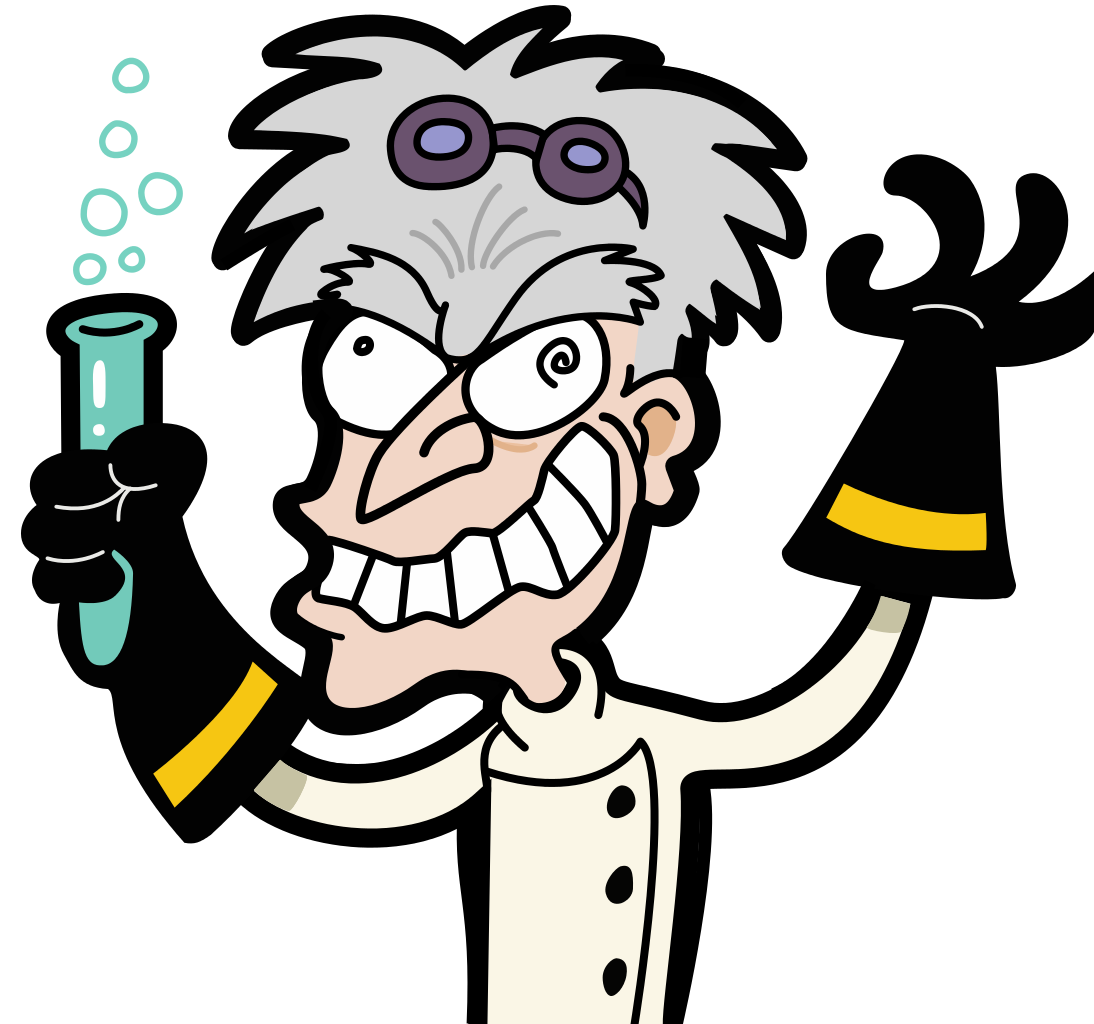 Livret de réactifs
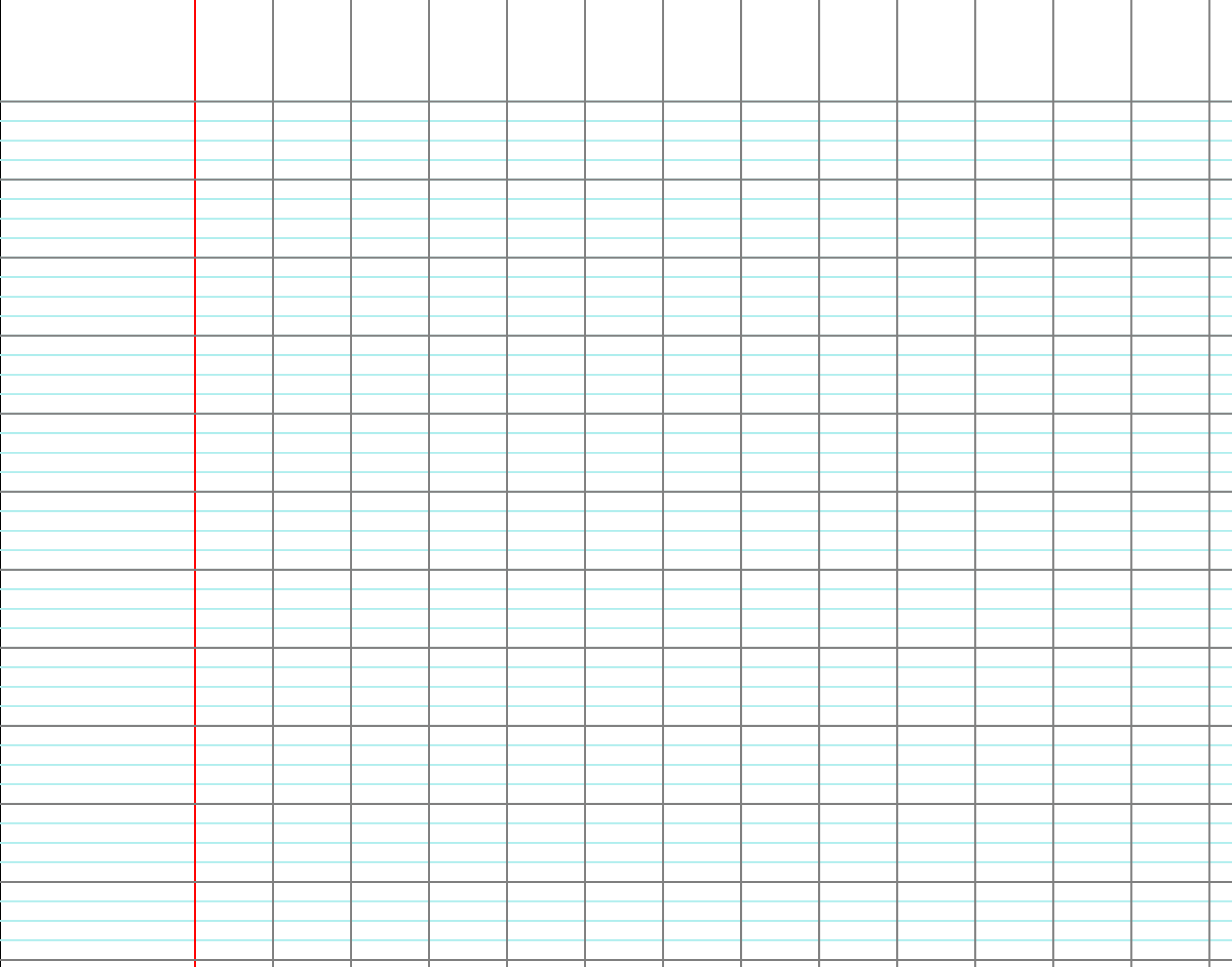 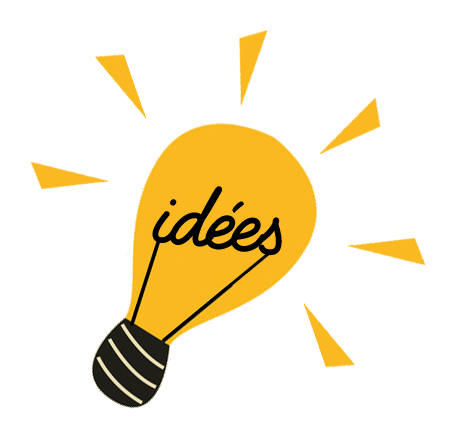 Fiche de révision
Pour trouver l’expérience témoin :
1) La réponse est dans l’hypothèse
Pour trouver l’expérience contraire :
2) 1 seule différence
3) La différence porte sur la supposition
CE QUE J’ATTENDS DE VOUS:
Inventez des expériences afin de tester l’hypothèse (Mettez-les par écrit, sous la forme de votre choix: schéma, tableau ou texte).
Réalisez vos expériences une fois que le prof vous en a donné l’autorisation.
Retranscrivez vos résultats, sous la forme de votre choix.
Interprétez vos résultats (JE COMPARE – JE CONSTATE – J’EN DEDUIS)
C’est ce que l’on appelle « Faire une démarche expérimentale complète » !
PROBLEME : Comment font nos organes pour transformer les aliments en nutriments?
HYPOTHESE : Pour transformer les aliments en nutriments, nos organes utilisent certainement une substance digestive.
EXPERIENCES :
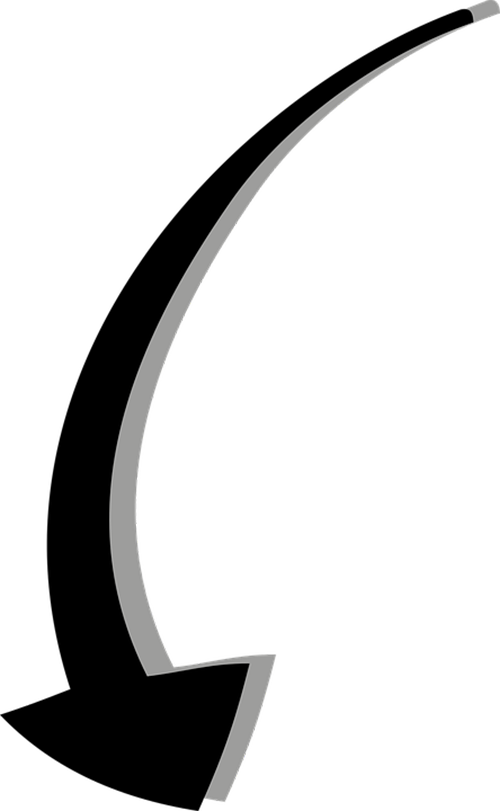 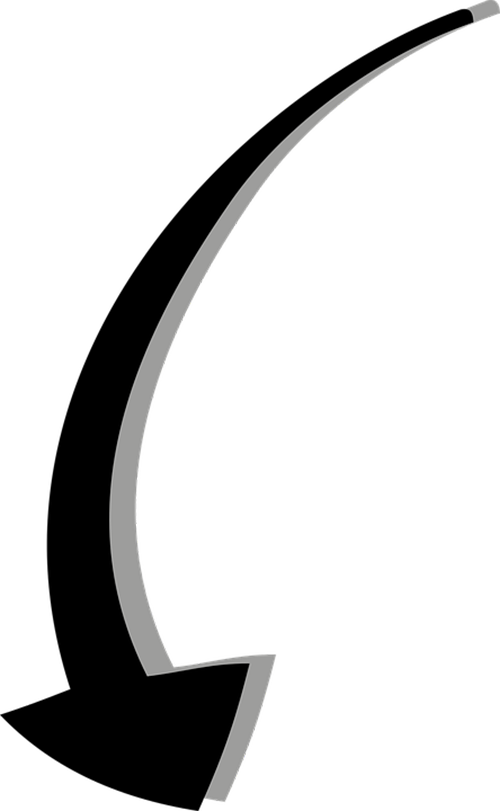 Liste des SUBSTRATS 
que je peux mélanger (1, 2, 3, ou 4) :
 
ALIMENT (Empois d’amidon = soupe de 
	pomme de terre  sucre lent)
NUTRIMENT (Glucose  sucre rapide)
EAU
SUBSTANCE DIGESTIVE (Pancréatine)
1 seul REACTIF
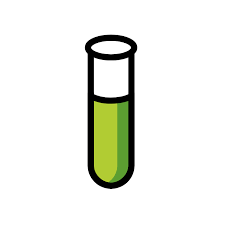 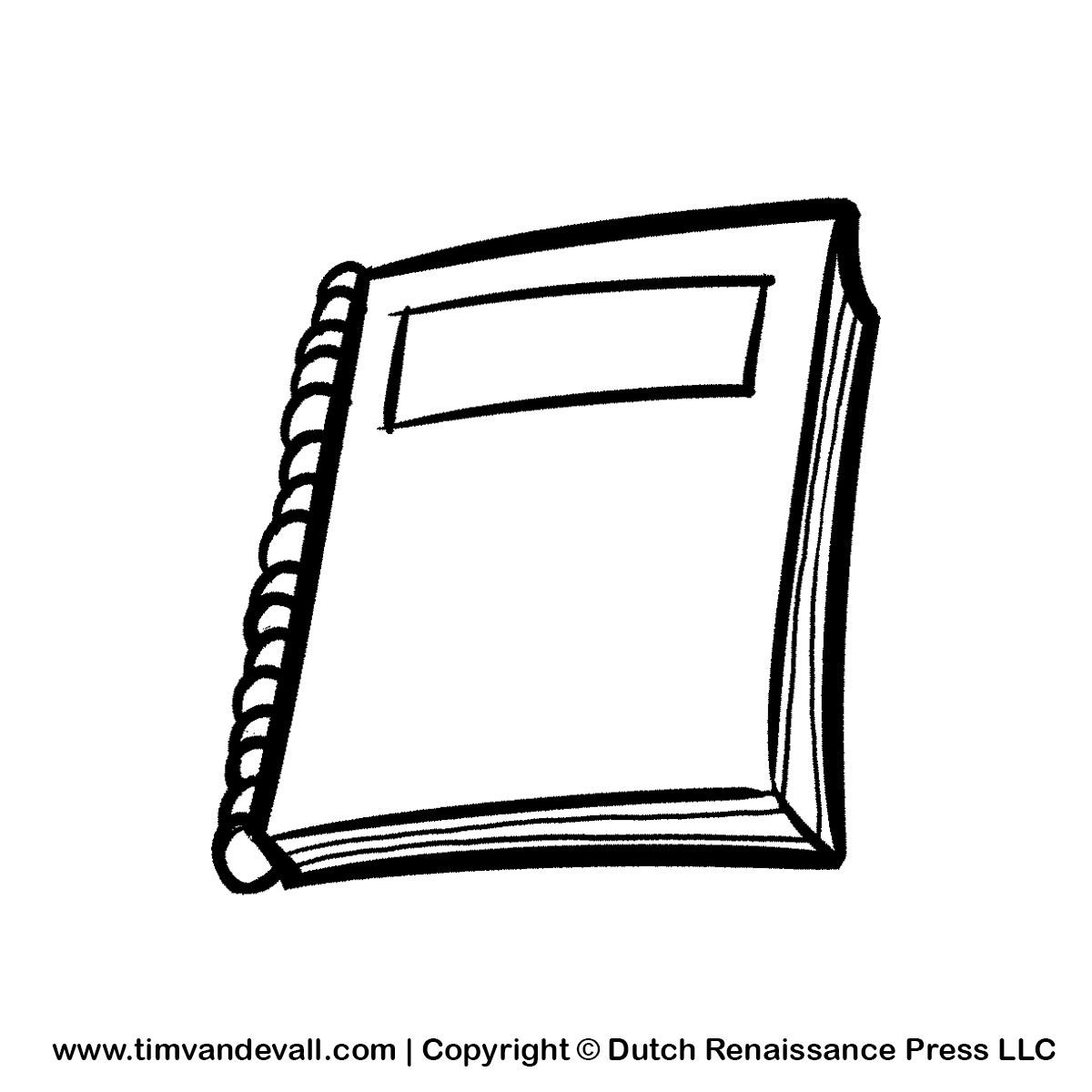 Livret de réactifs
Témoin
Contraire
RESULTATS : 
INTERPRETATION : (Je compare – Je constate – J’en déduis)
Correction
EXPERIENCES:
SUBSTRATS :
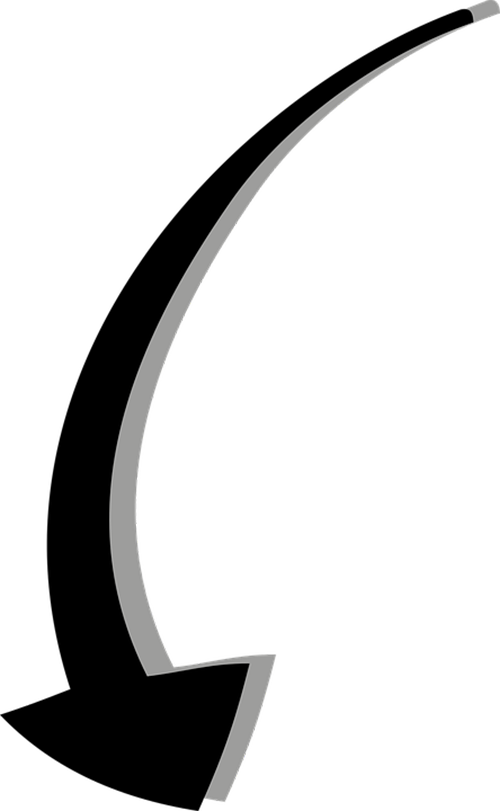 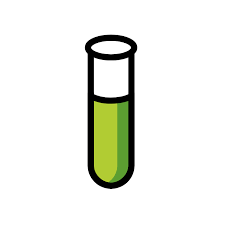 Expérience témoin
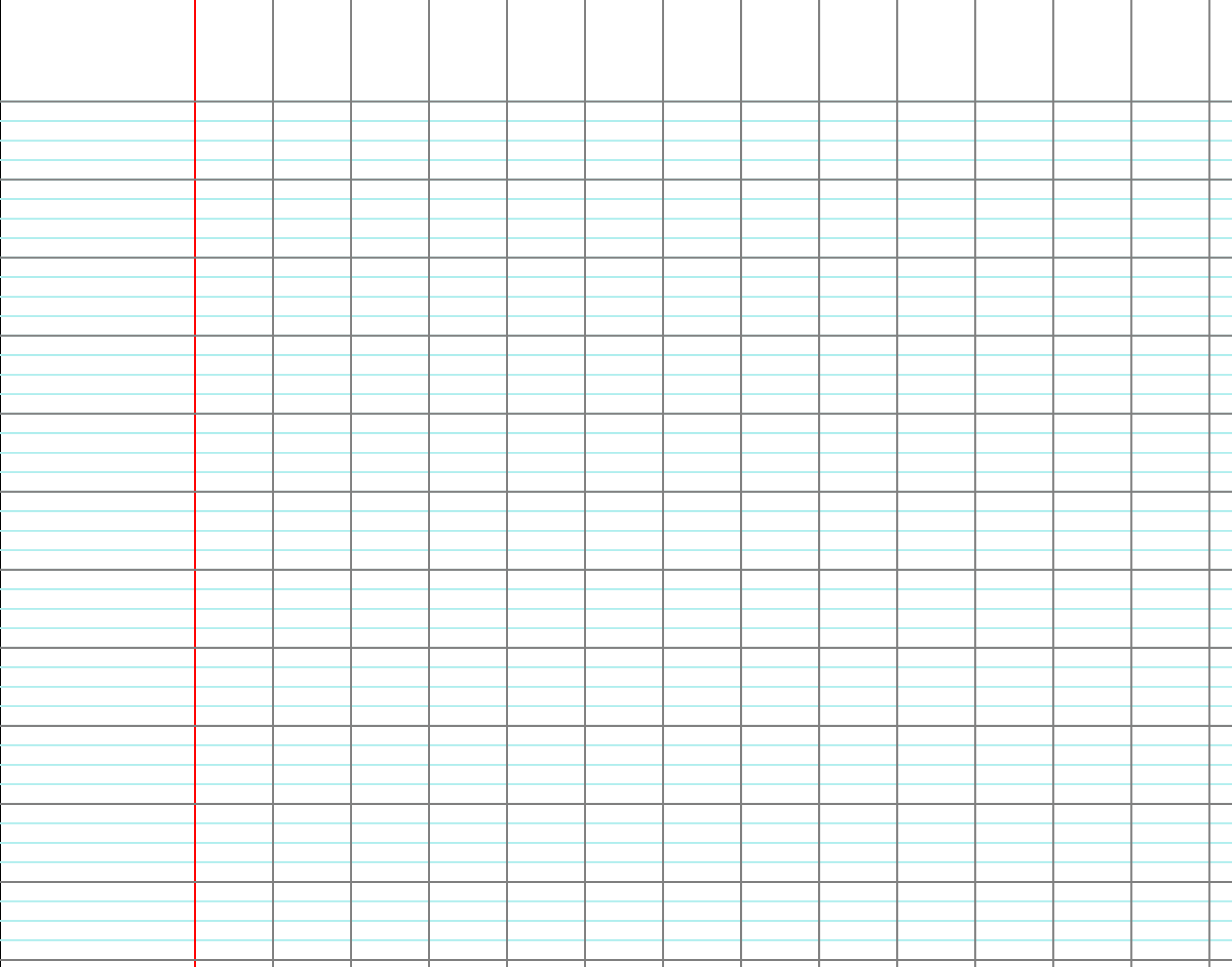 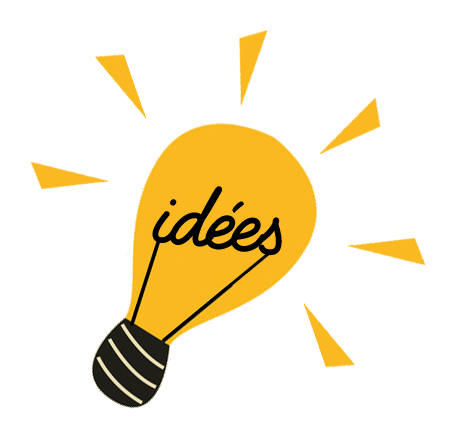 Fiche de révision
Pour trouver l’expérience témoin :
1) La réponse est dans l’hypothèse
Pour trouver l’expérience contraire :
2) 1 seule différence
3) La différence porte sur la supposition
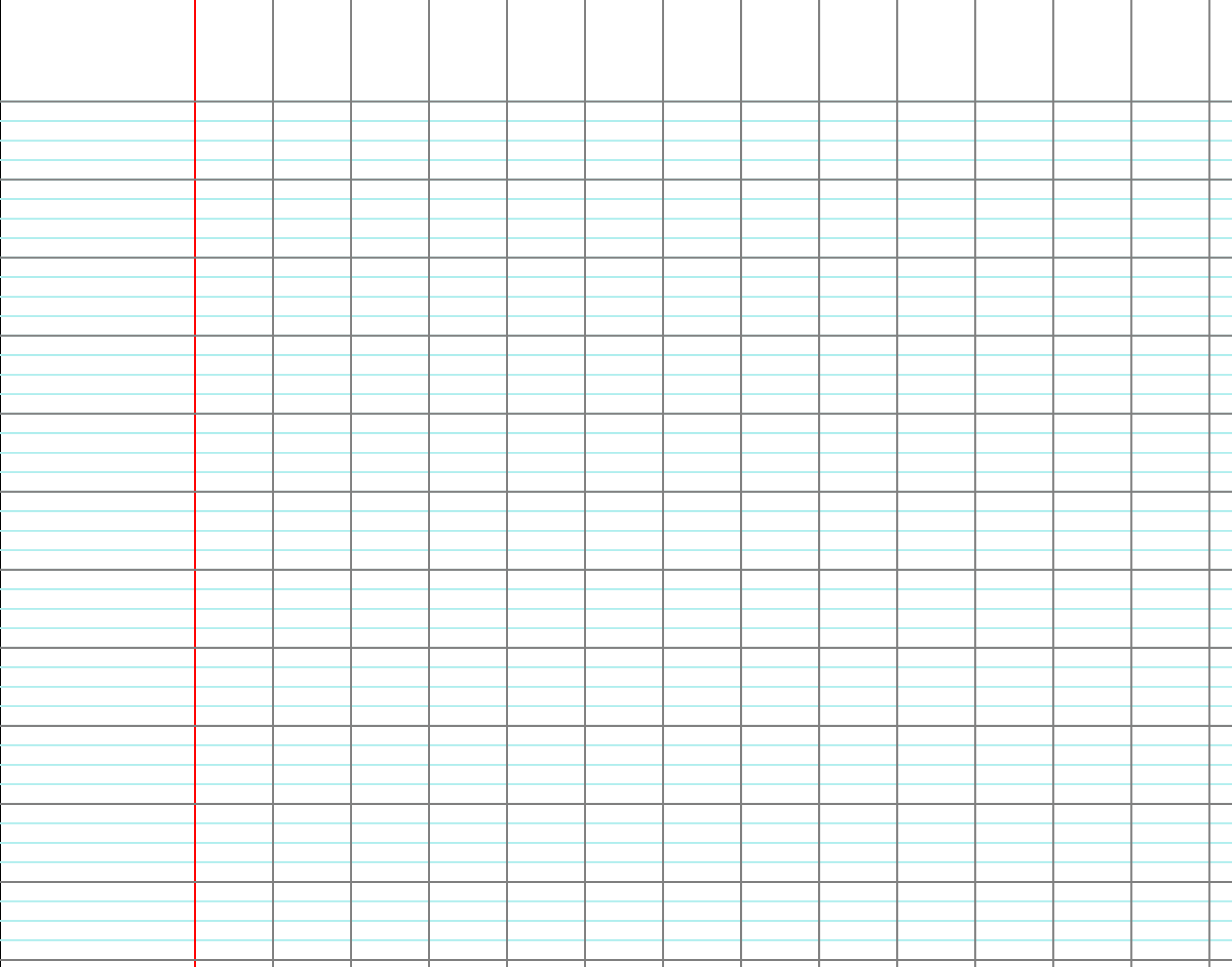 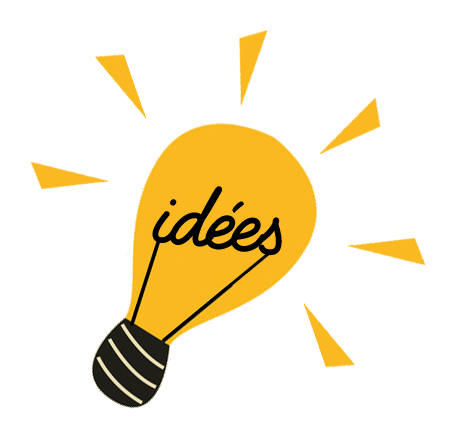 Fiche de révision
Pour trouver l’expérience témoin :
1) La réponse est dans l’hypothèse
Pour trouver l’expérience contraire :
2) 1 seule différence
3) La différence porte sur la supposition
HYPOTHESE:
Pour transformer les aliments en nutriments, nos organes utilisent certainement une substance digestive.
?
?
?
Aliment + Substance digestive  Nutriment
HYPOTHESE:
Pour transformer les aliments en nutriments, nos organes utilisent certainement une substance digestive.
?
?
Aliment + Substance digestive  Nutriment
HYPOTHESE:
Pour transformer les aliments en nutriments, nos organes utilisent certainement une substance digestive.
?
Aliment + Substance digestive  Nutriment
HYPOTHESE:
Pour transformer les aliments en nutriments, nos organes utilisent certainement une substance digestive.
Aliment + Substance digestive  Nutriment
EXPERIENCES:
SUBSTRATS :
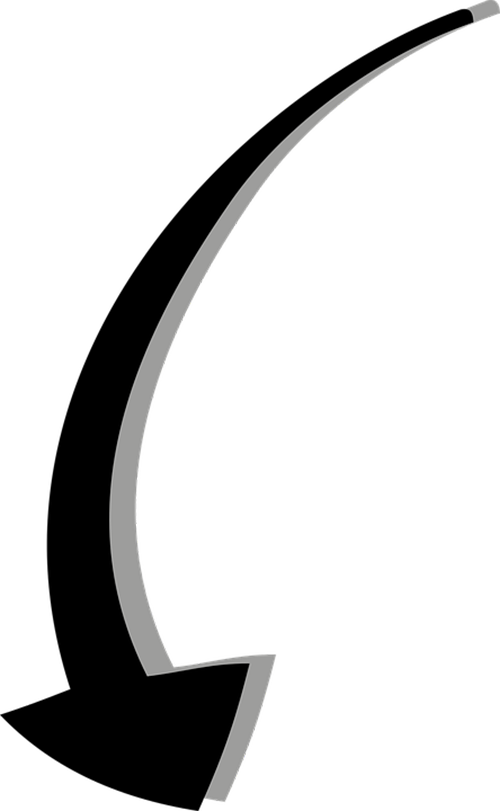 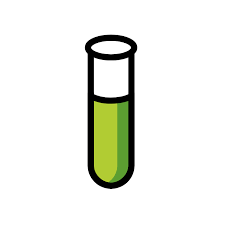 Expérience témoin
EXPERIENCES:
SUBSTRATS :
ALIMENT 
+ 
SUBSTANCE DIGESTIVE
REACTIF :
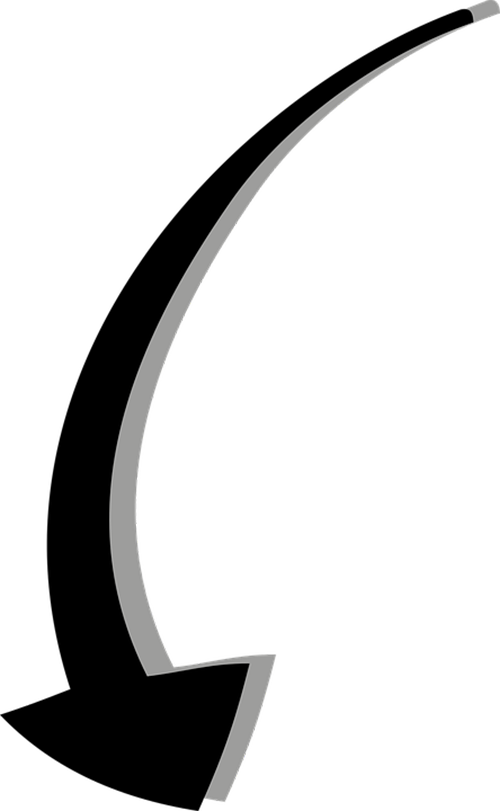 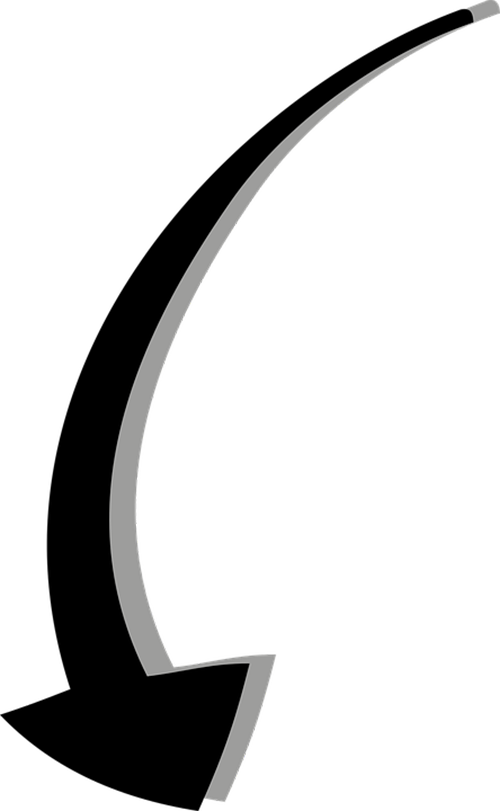 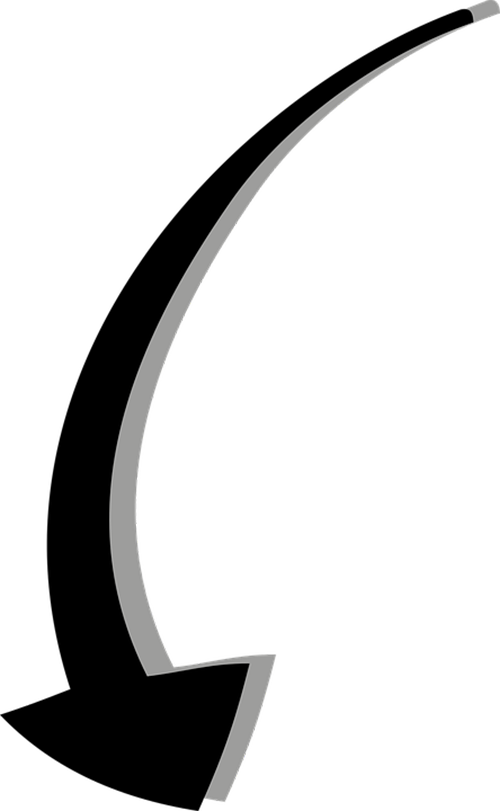 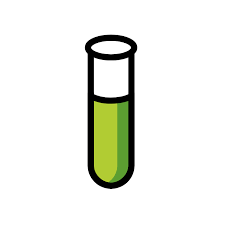 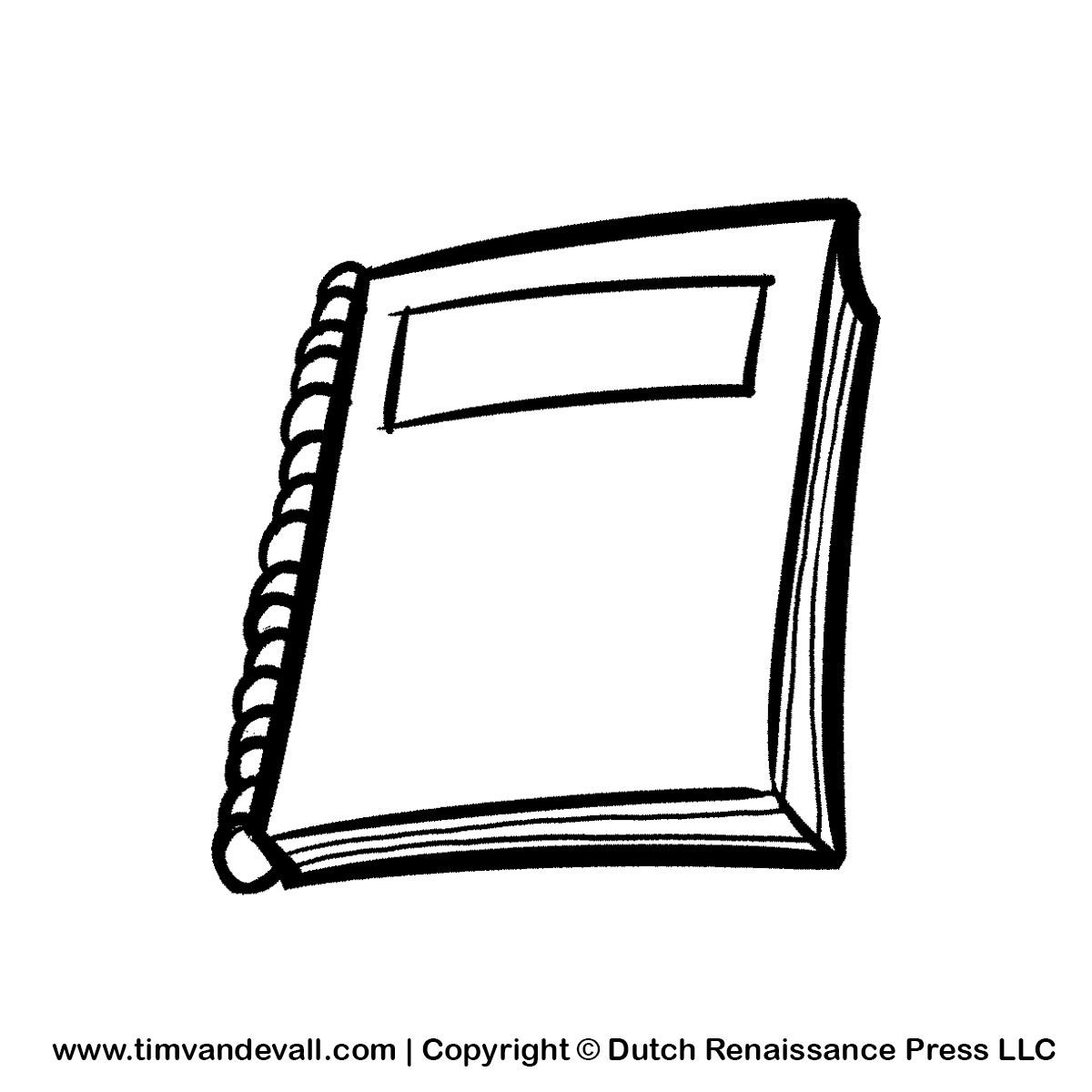 Livret de réactifs
Nutriment = Glucose
Expérience témoin
EXPERIENCES:
SUBSTRATS :
ALIMENT 
+ 
SUBSTANCE DIGESTIVE
REACTIF :
BANDELETTE GLUCOSE
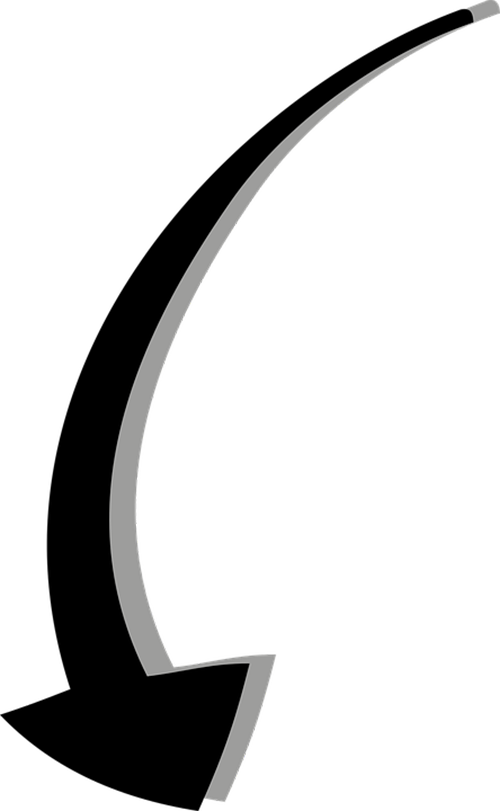 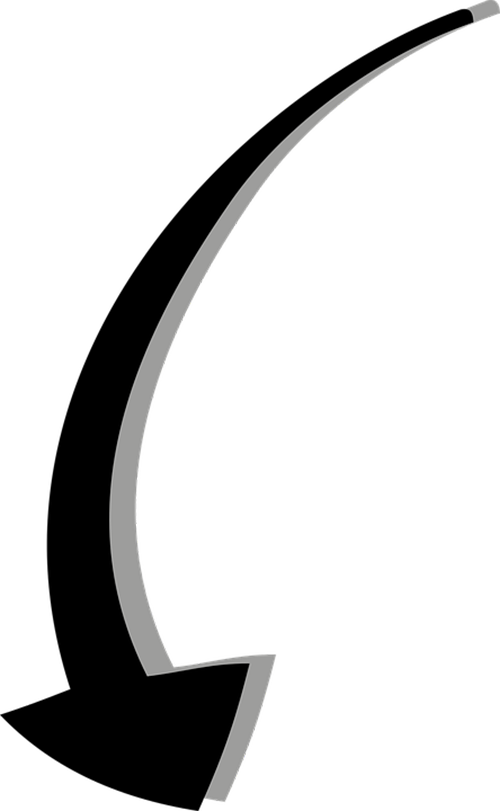 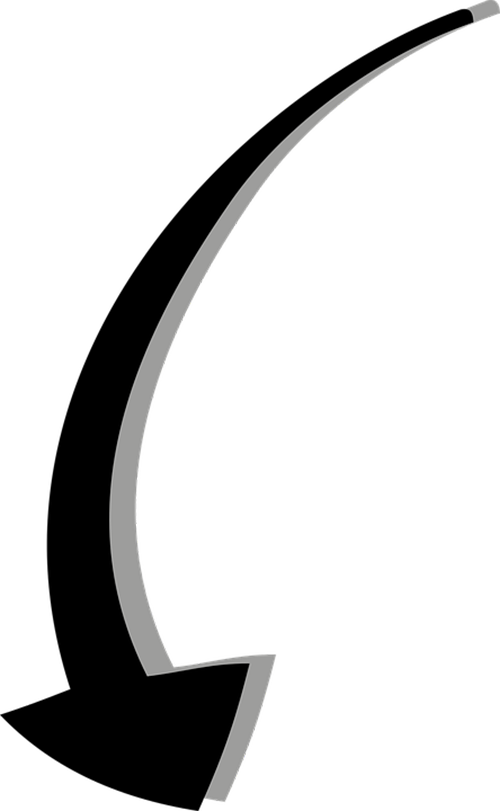 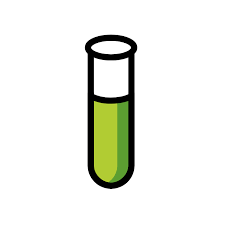 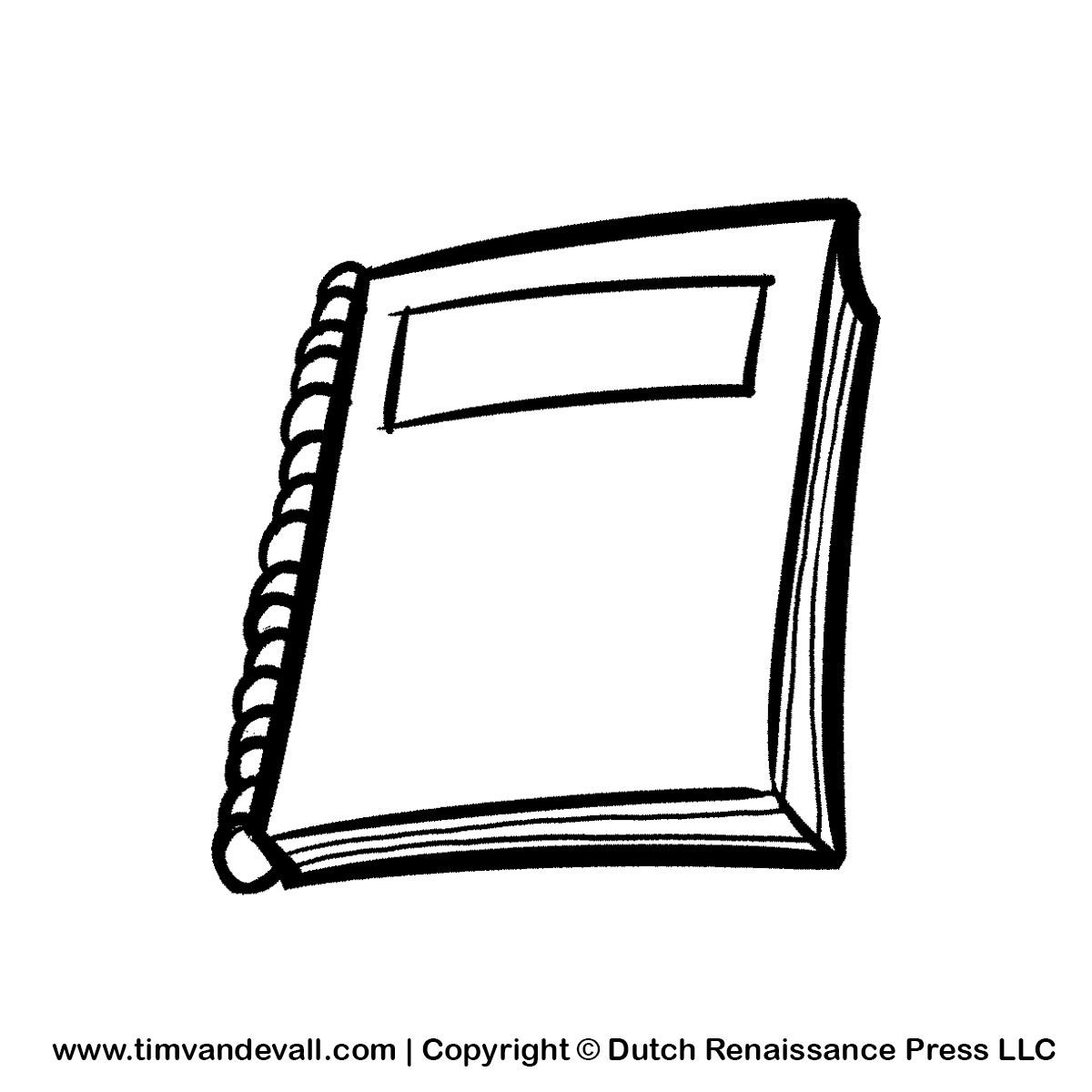 Livret de réactifs
Nutriment = Glucose
Normalement il faudrait utiliser la bandelette glucose, mais la transformation en glucose est trop longue (2-3h). Par contre, on peut tester la présence de sucre rapide. Le test est plus long, mais on peut le faire tout de suite.
Expérience témoin
EXPERIENCES:
SUBSTRATS :
ALIMENT 
+ 
SUBSTANCE DIGESTIVE
REACTIF :
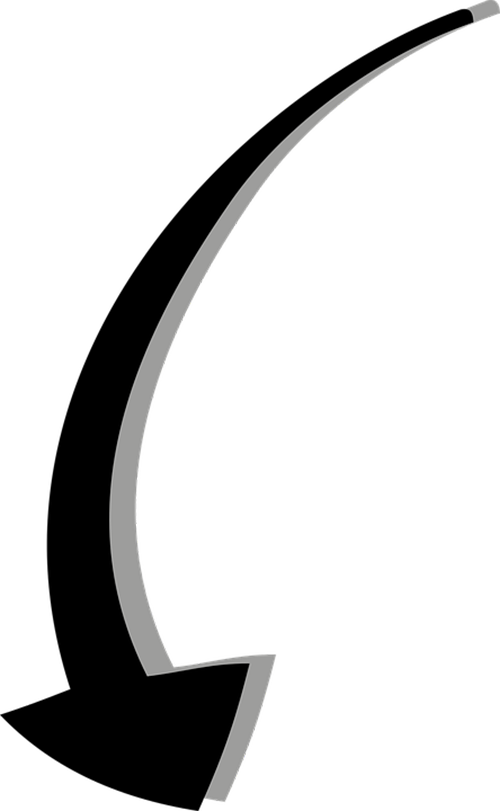 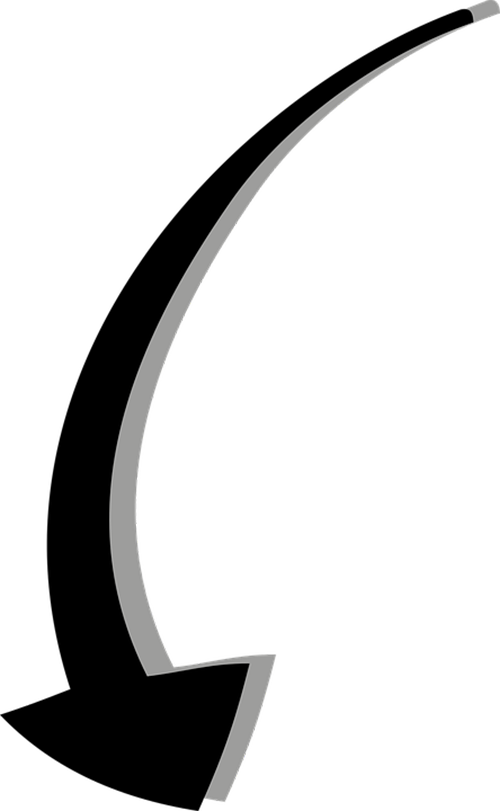 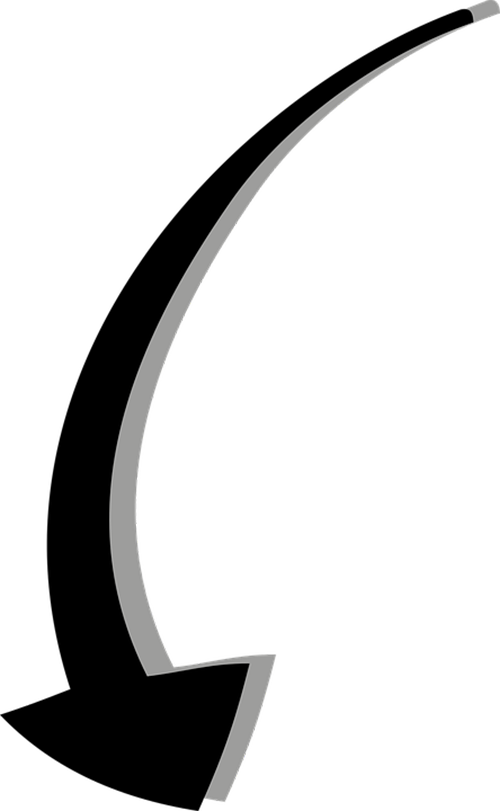 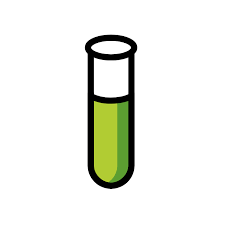 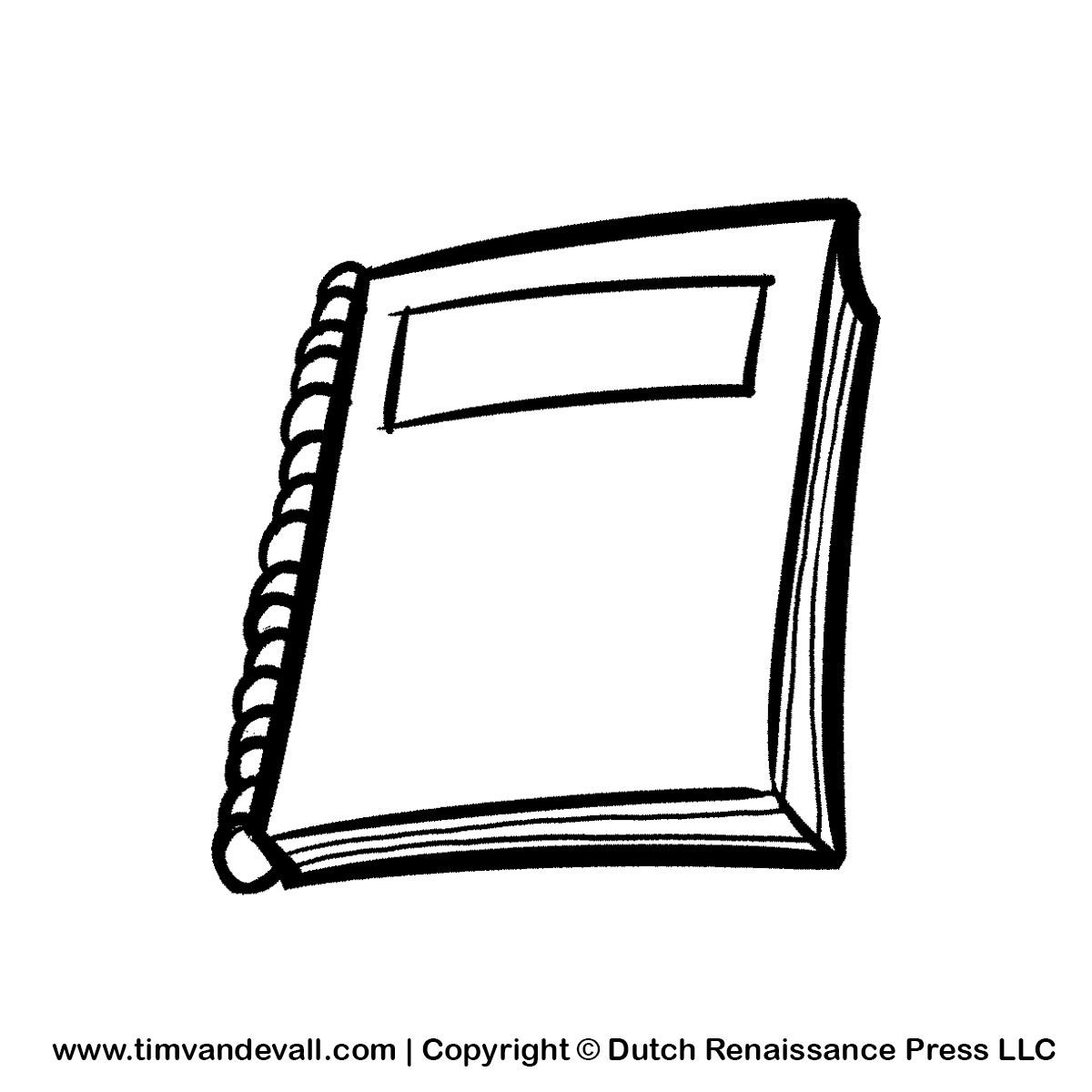 Livret de réactifs
Sucre rapide
Expérience témoin
EXPERIENCES:
SUBSTRATS :
ALIMENT 
+ 
SUBSTANCE DIGESTIVE
REACTIF :
LIQUEUR DE FEHLING
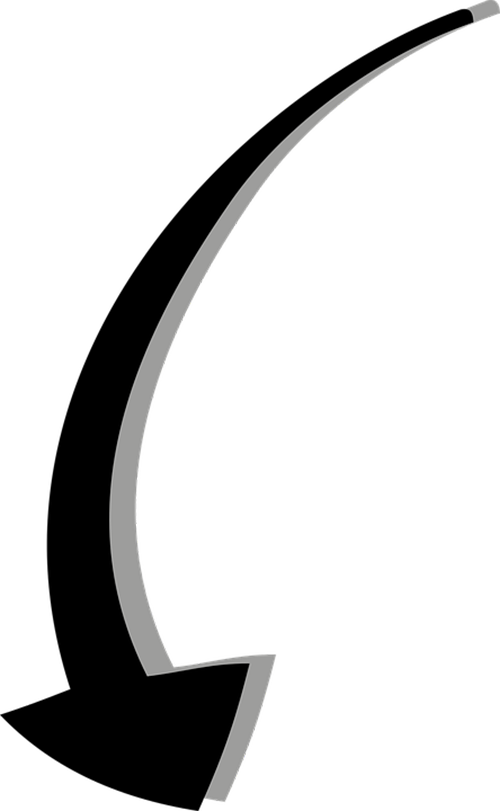 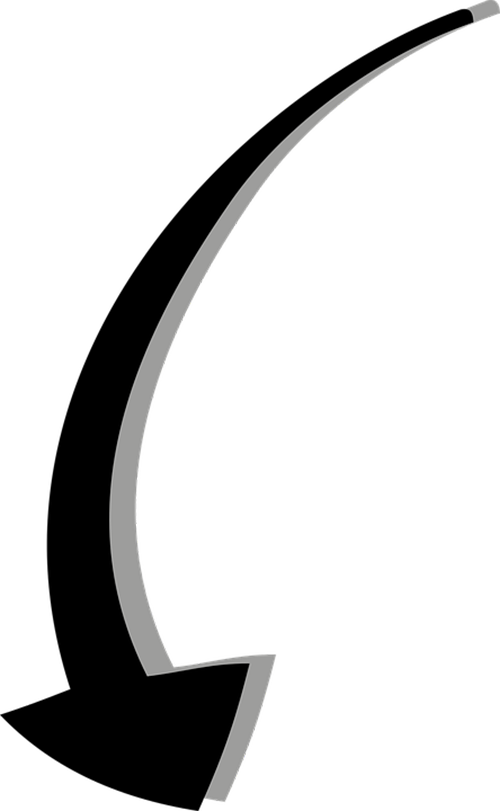 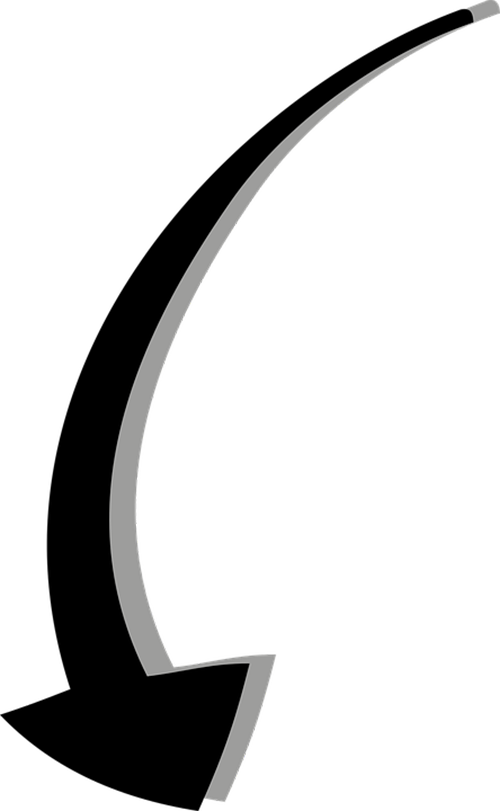 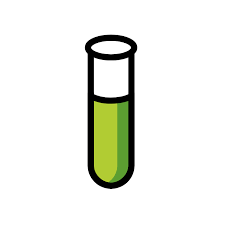 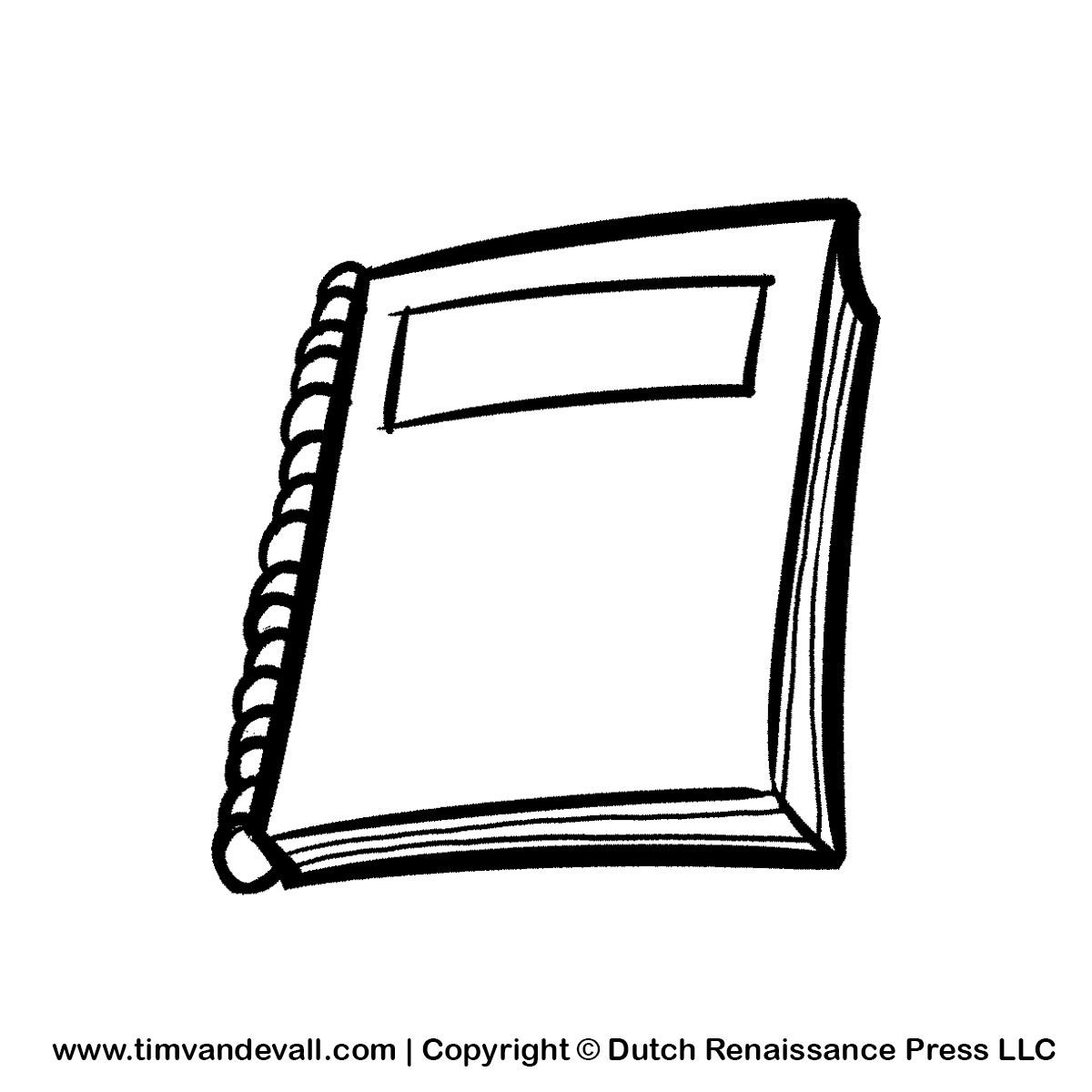 Livret de réactifs
Sucre rapide
Expérience témoin
EXPERIENCES:
SUBSTRATS :
SUBSTRATS :
ALIMENT 
+ 
SUBSTANCE DIGESTIVE
REACTIF :
LIQUEUR DE FEHLING
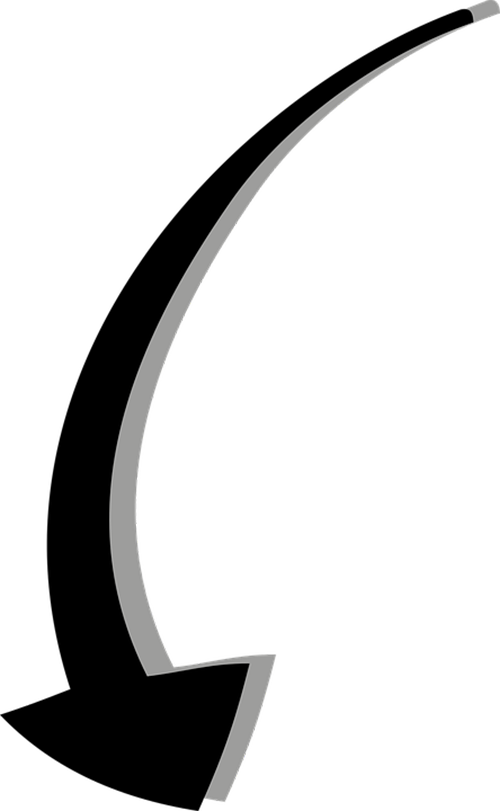 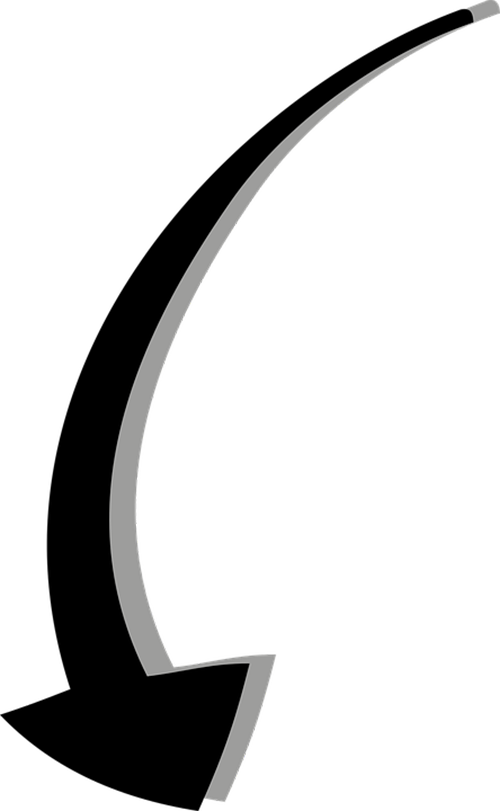 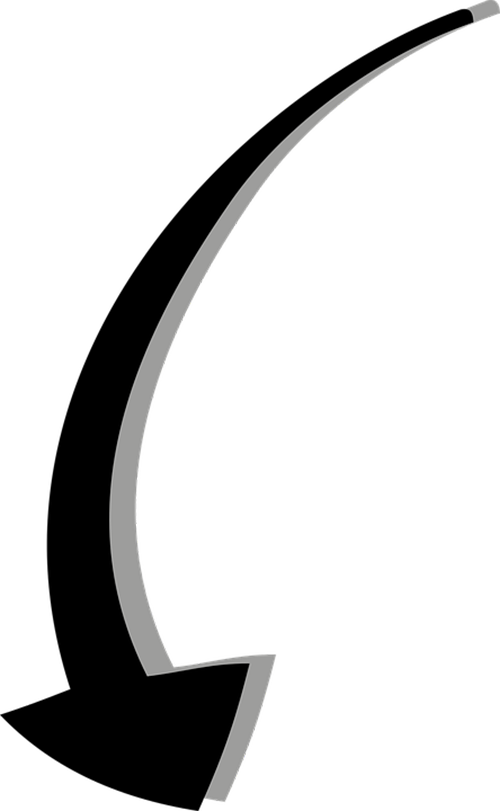 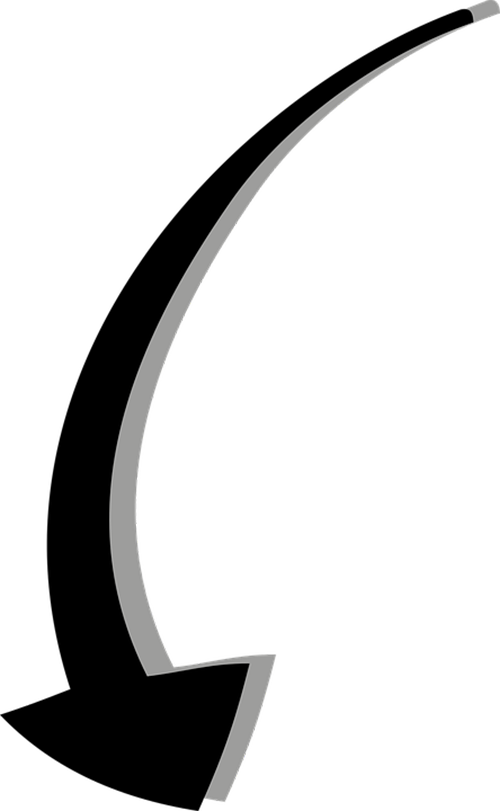 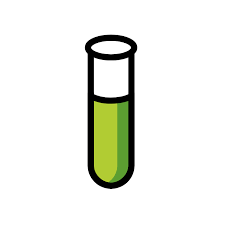 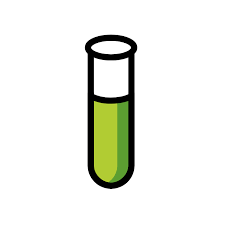 Expérience témoin
Expérience contraire
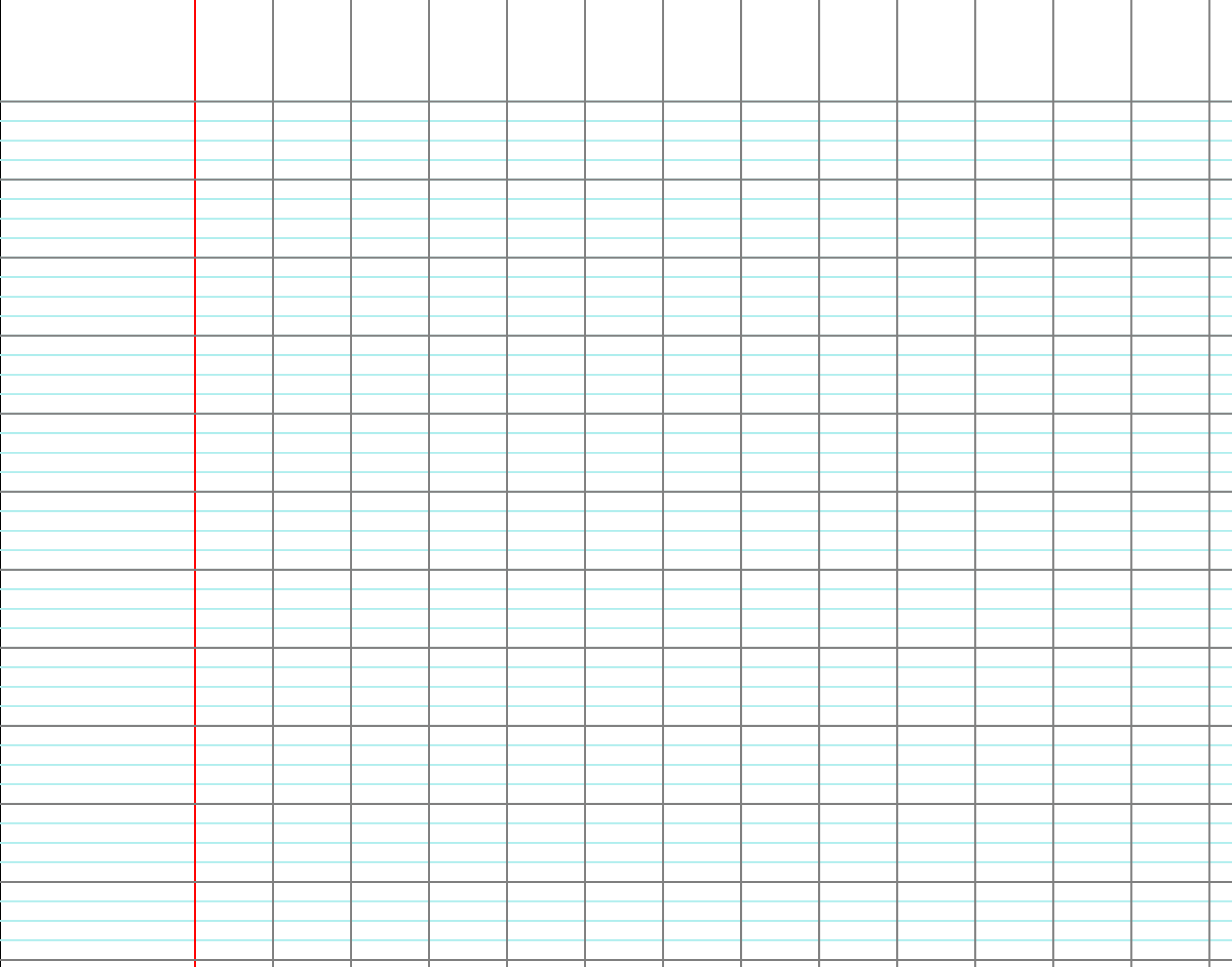 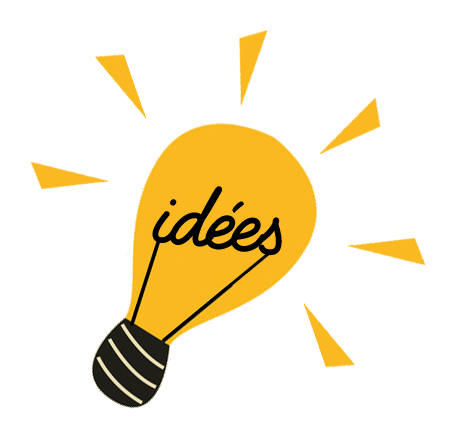 Fiche de révision
Pour trouver l’expérience témoin :
1) La réponse est dans l’hypothèse
Pour trouver l’expérience contraire :
2) 1 seule différence
3) La différence porte sur la supposition
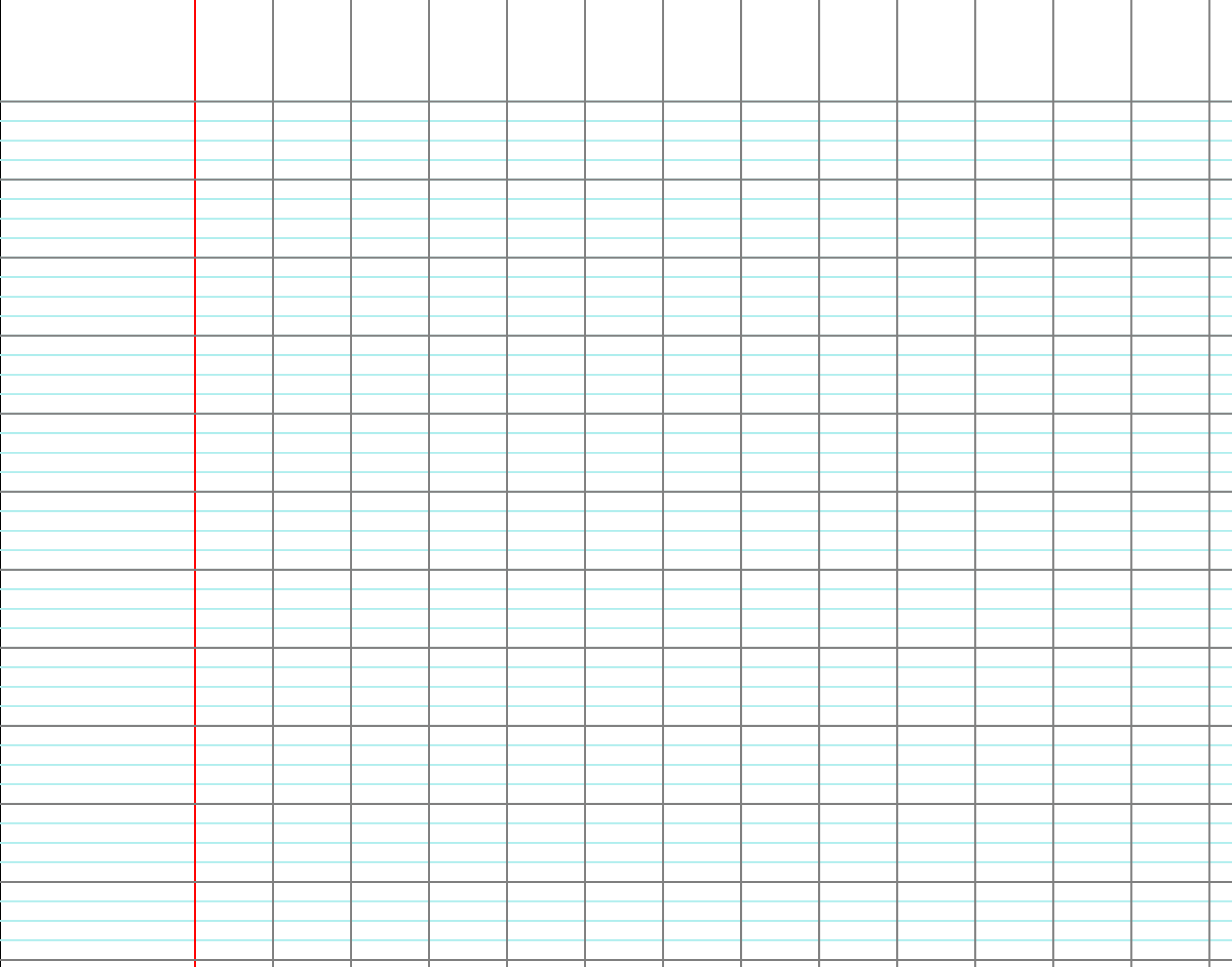 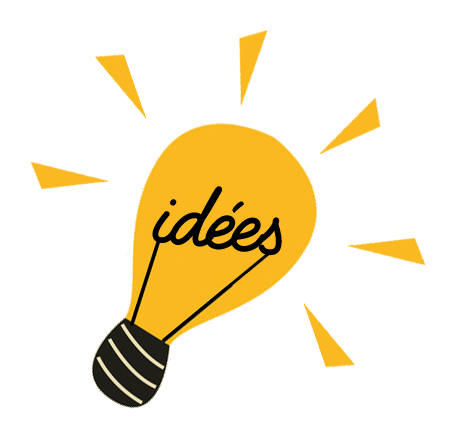 Fiche de révision
Pour trouver l’expérience témoin :
1) La réponse est dans l’hypothèse
Pour trouver l’expérience contraire :
2) 1 seule différence
3) La différence porte sur la supposition
HYPOTHESE:
Pour transformer les aliments en nutriments, nos organes utilisent certainement une substance digestive.
Mots de la question
HYPOTHESE:
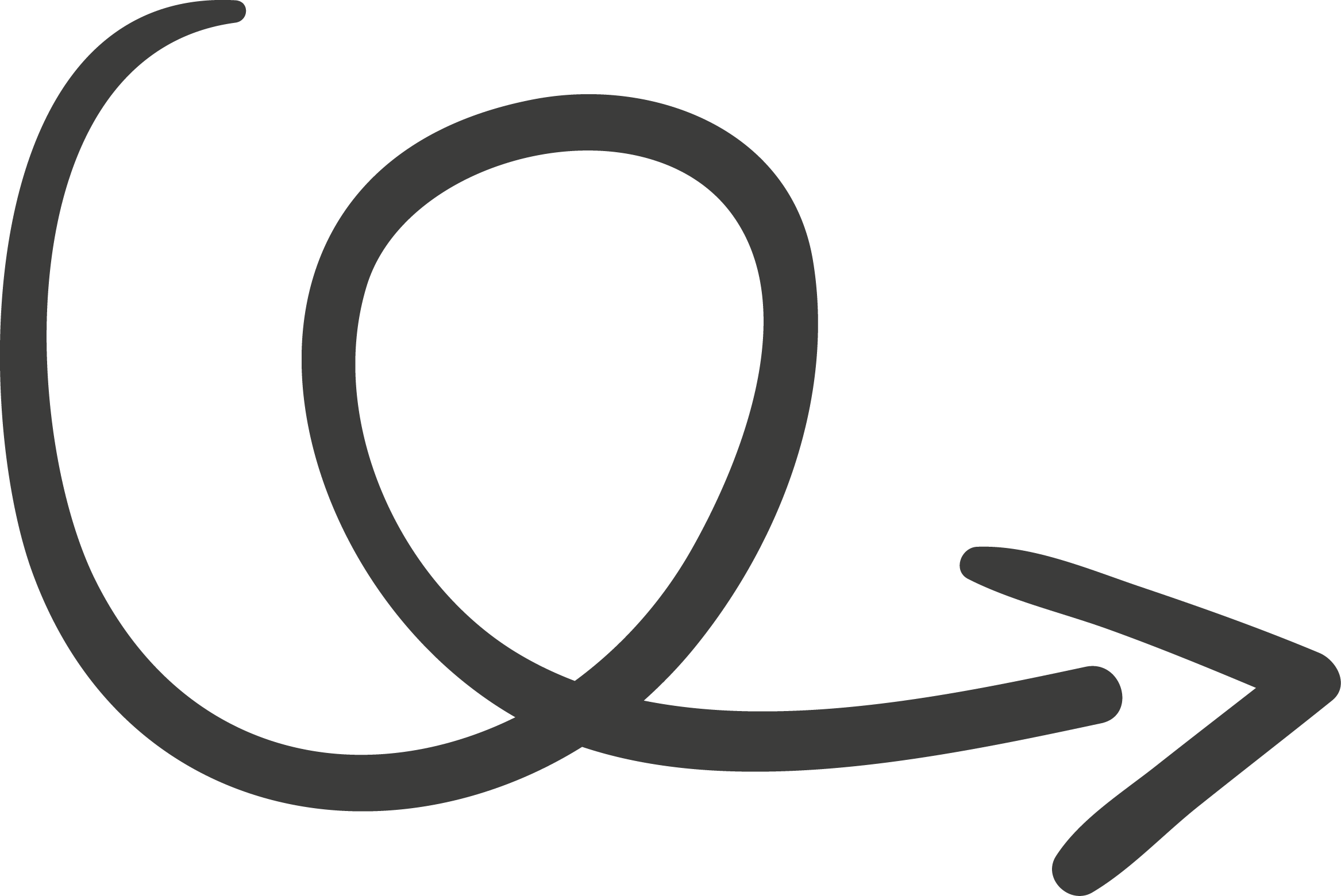 Pour transformer les aliments en nutriments, nos organes utilisent certainement une substance digestive.
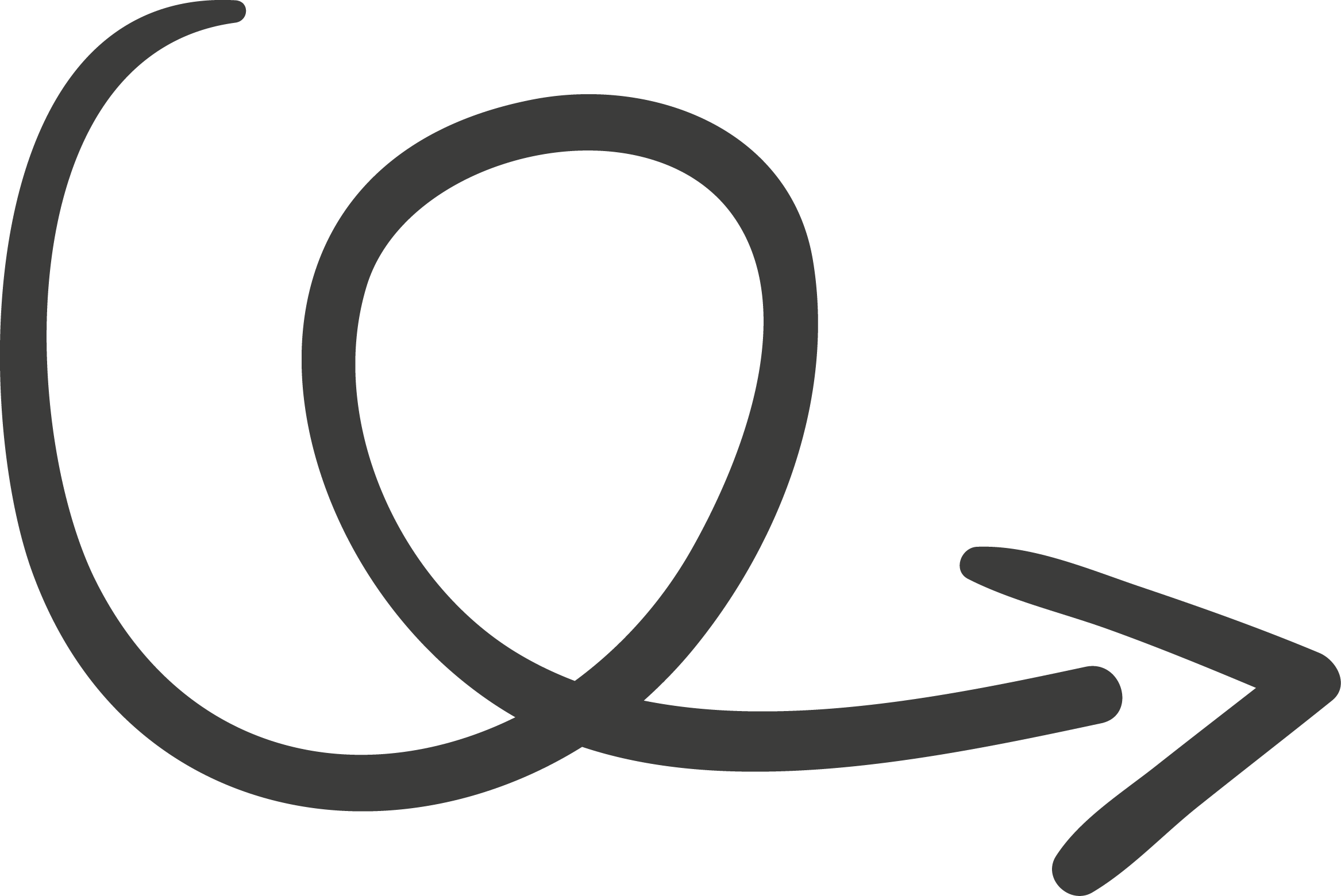 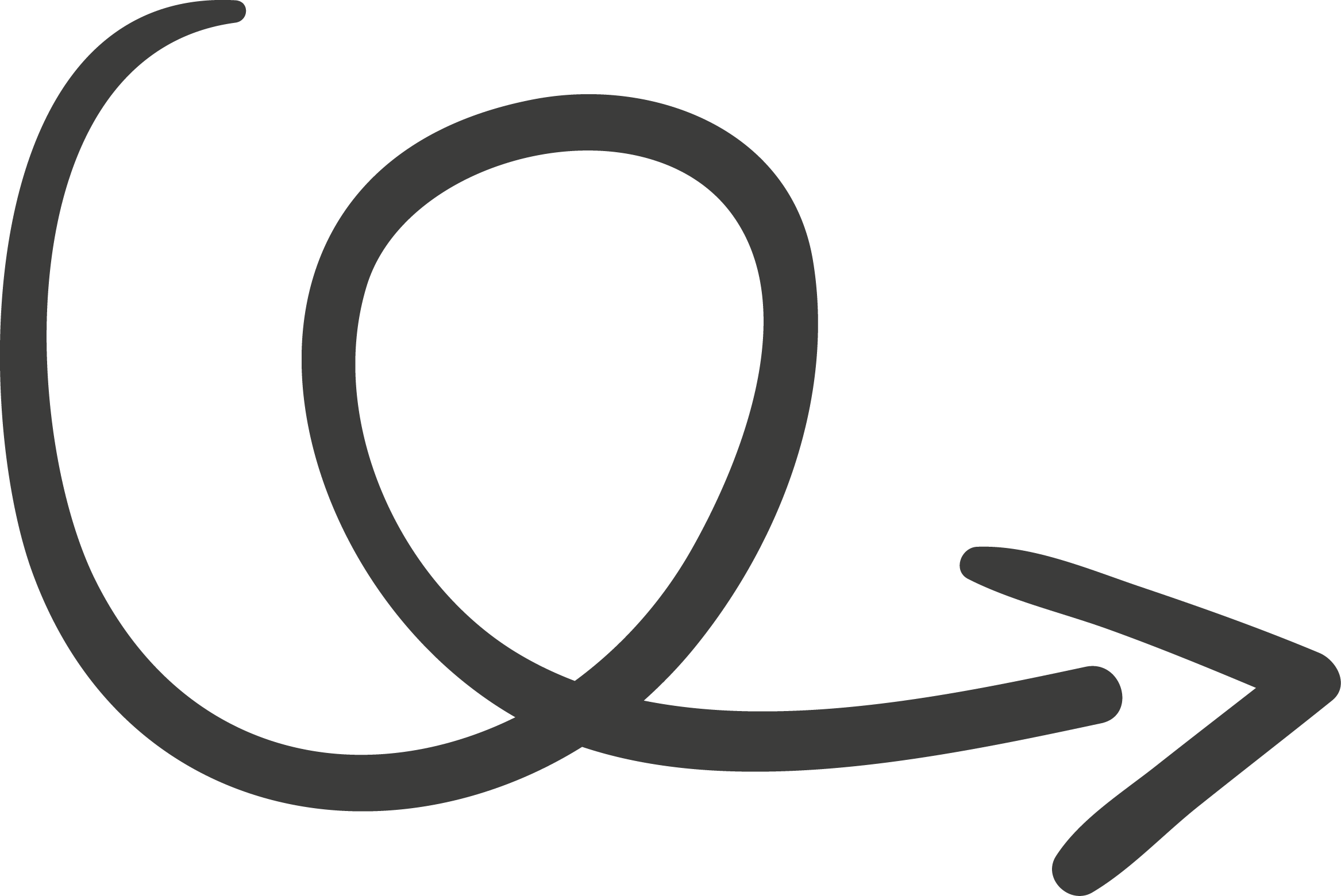 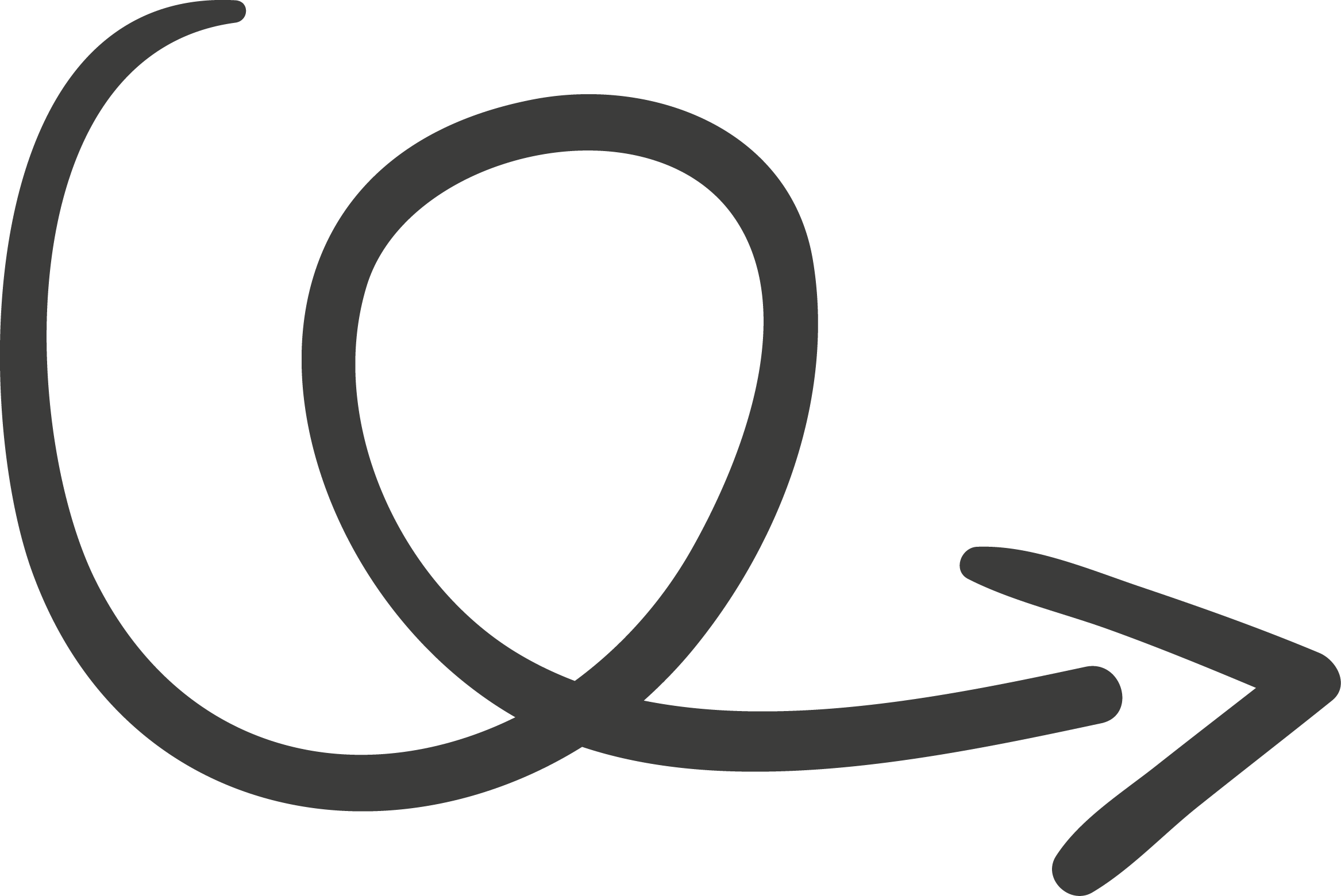 Supposition
Supposition
Mot d’incertitude
[Speaker Notes: Après avoir formulé notre HYPOTHESE, nous devons faire…? (les EXPERIENCES !)]
HYPOTHESE:
Pour transformer les aliments en nutriments, nos organes utilisent certainement une substance digestive.
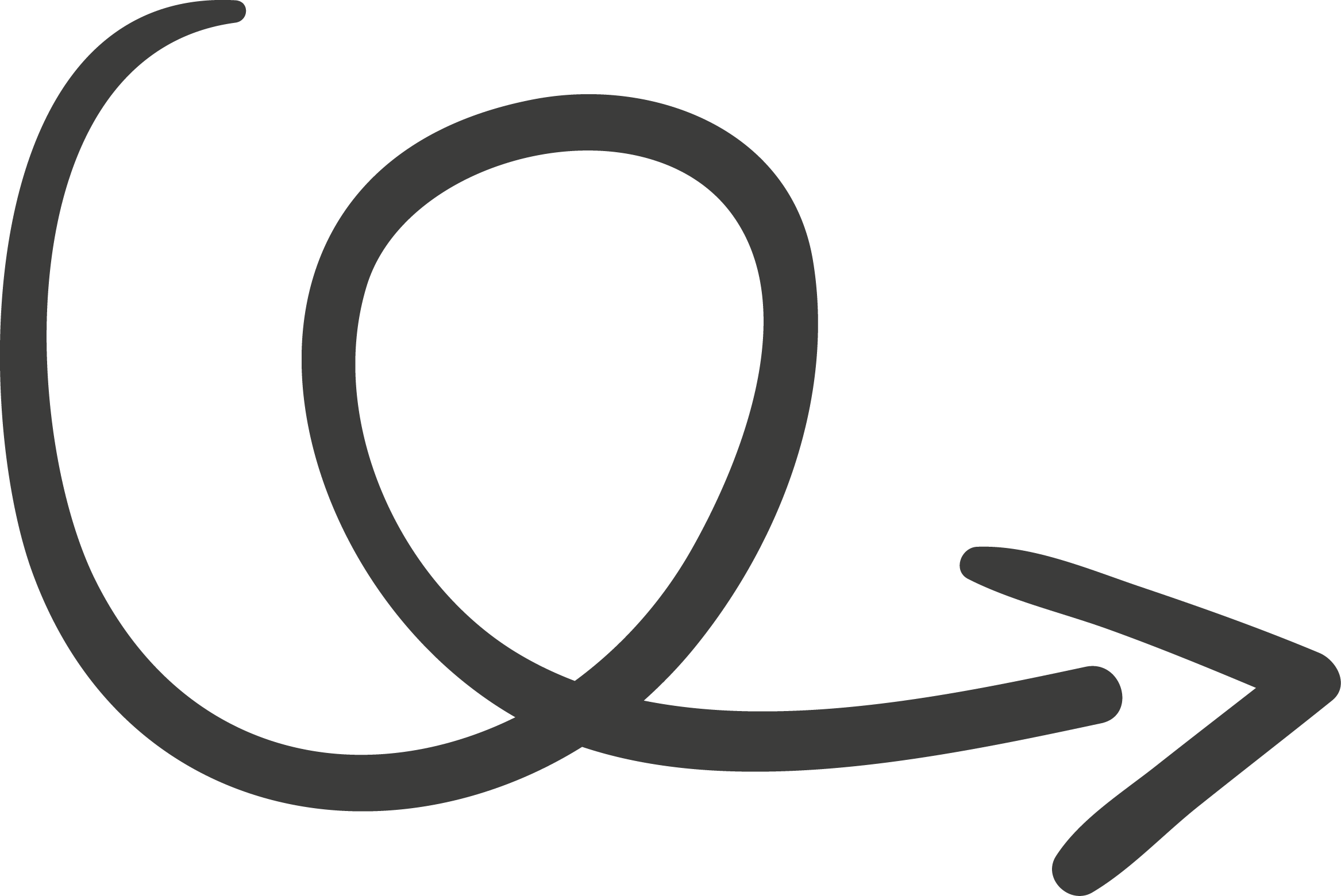 Supposition
EXPERIENCES:
REACTIF :
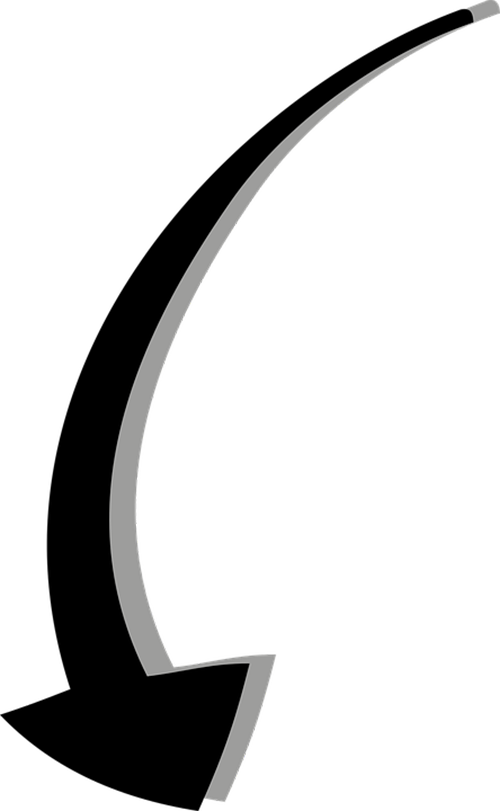 SUBSTRATS :
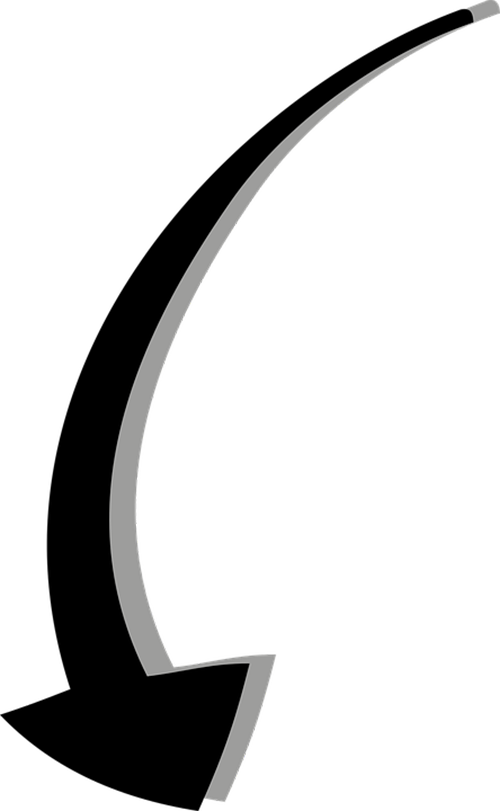 SUBSTRATS :
ALIMENT 
+ 
SUBSTANCE DIGESTIVE
REACTIF :
LIQUEUR DE FEHLING
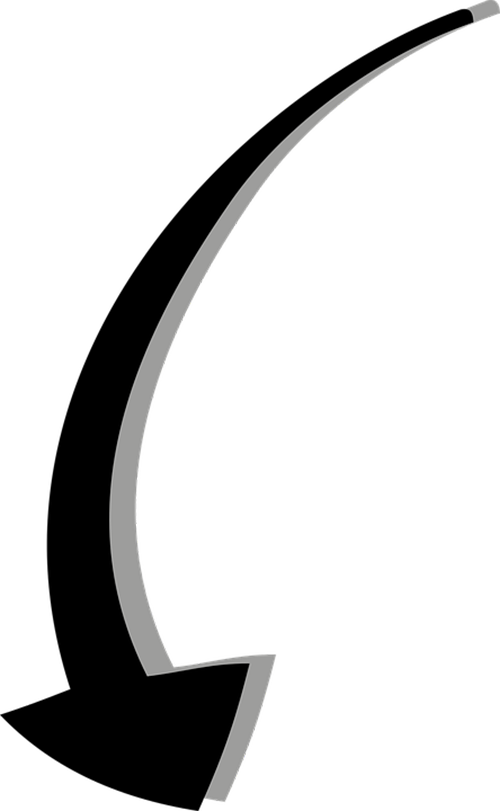 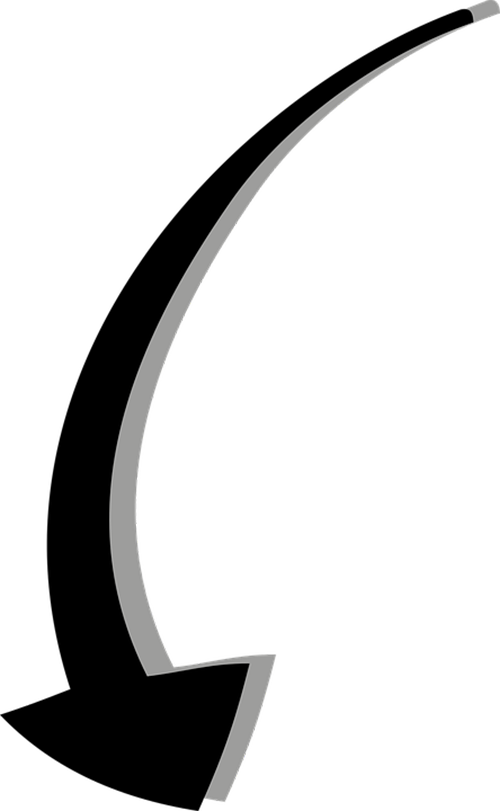 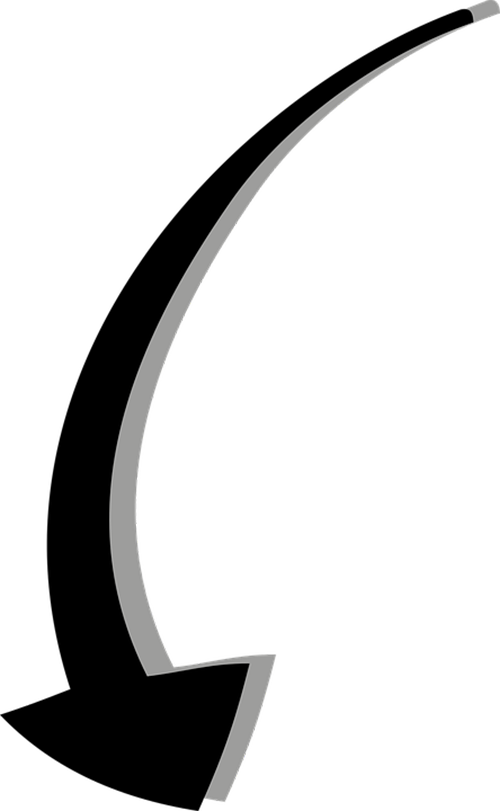 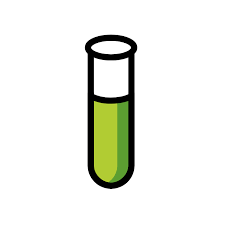 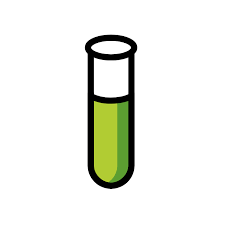 Expérience témoin
Expérience contraire
EXPERIENCES:
REACTIF :
LIQUEUR DE FEHLING
REACTIF :
LIQUEUR DE FEHLING
SUBSTRATS :
ALIMENT 
+ 
SUBSTANCE DIGESTIVE
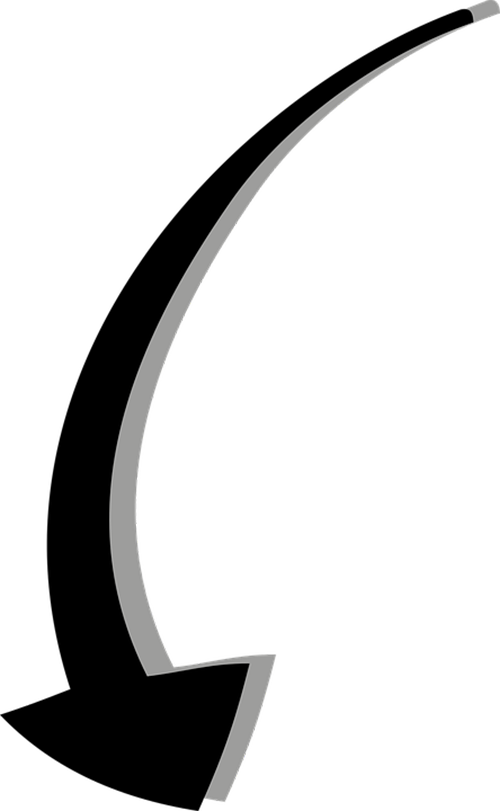 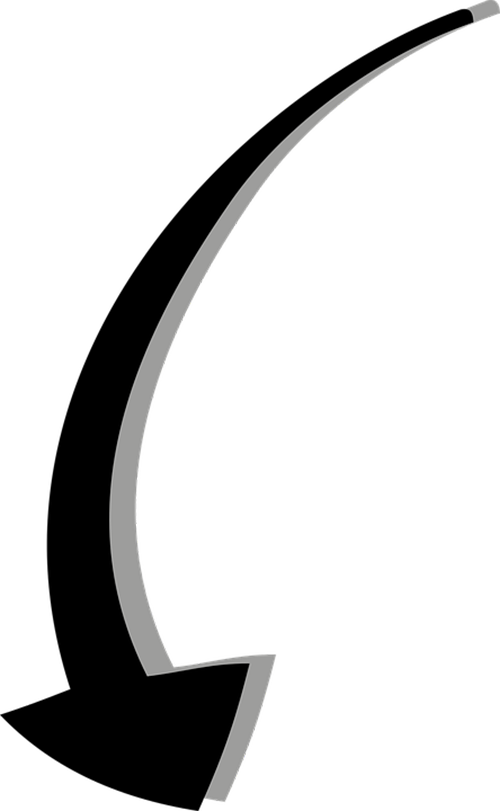 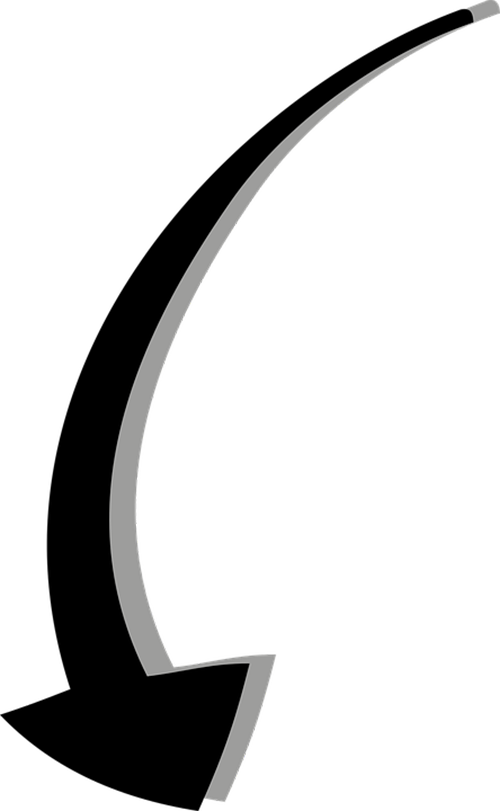 SUBSTRATS :
ALIMENT 
+ 
SUBSTANCE DIGESTIVE
REACTIF :
LIQUEUR DE FEHLING
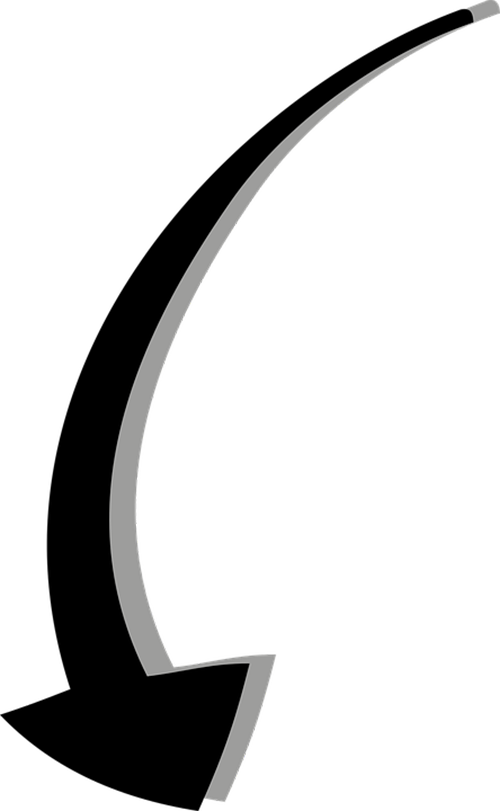 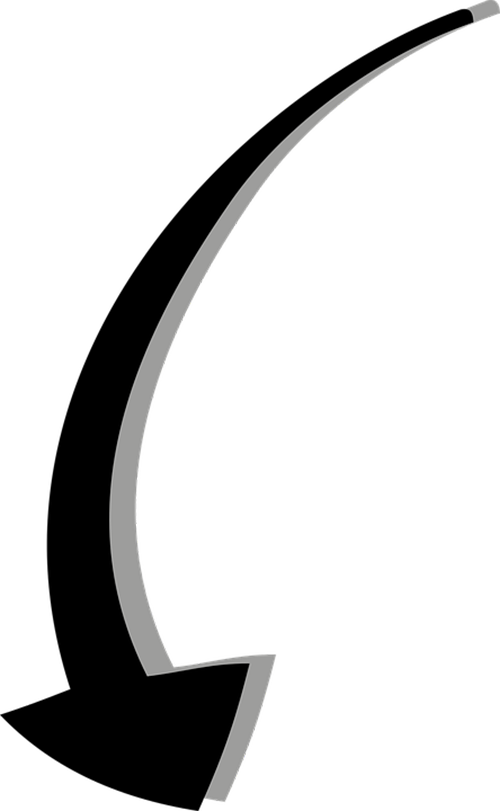 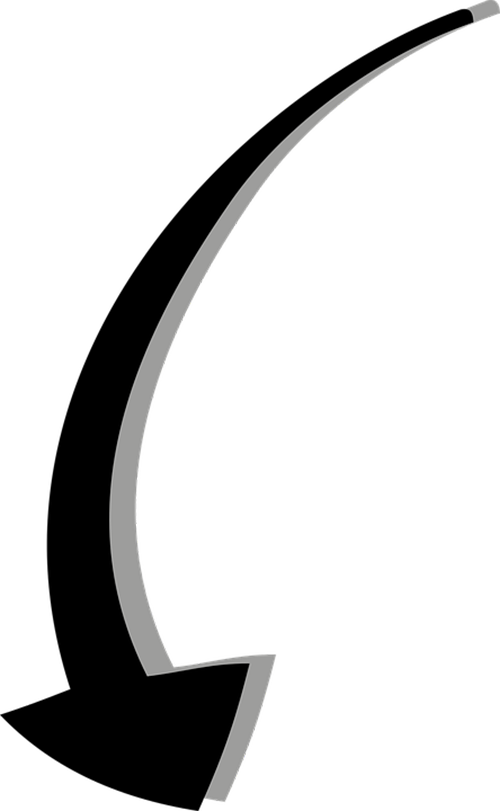 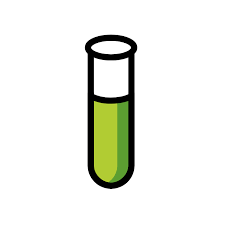 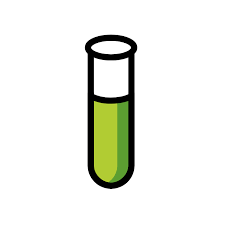 Expérience témoin
Expérience contraire
EXPERIENCES:
REACTIF :
LIQUEUR DE FEHLING
SUBSTRATS :
ALIMENT 
+ 
SUBSTANCE DIGESTIVE
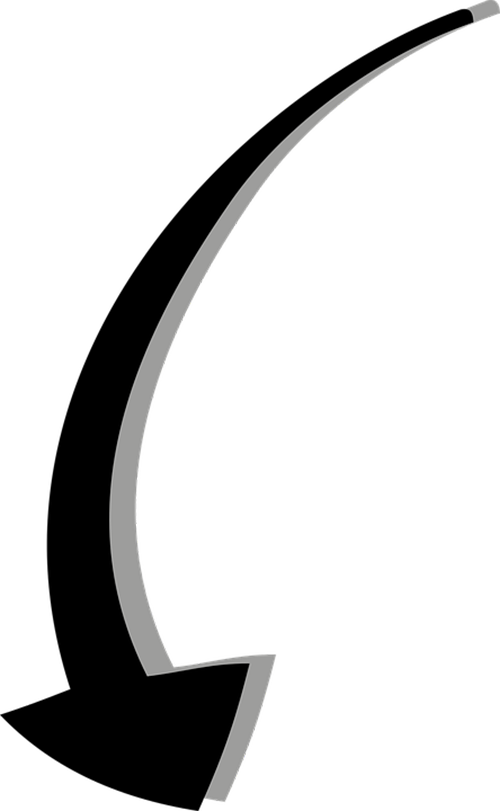 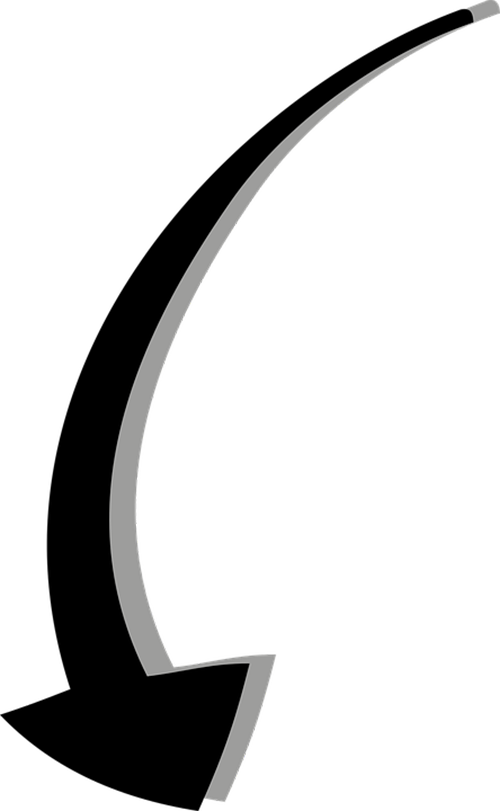 SUBSTRATS :
ALIMENT 
+ 
SUBSTANCE DIGESTIVE
REACTIF :
LIQUEUR DE FEHLING
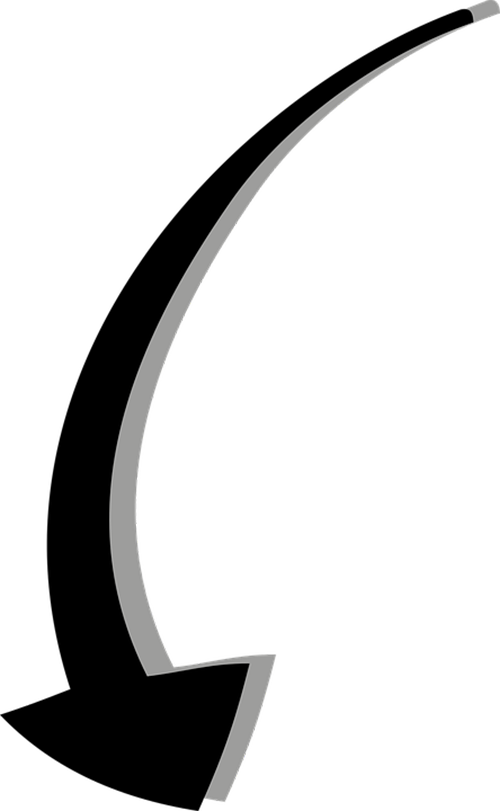 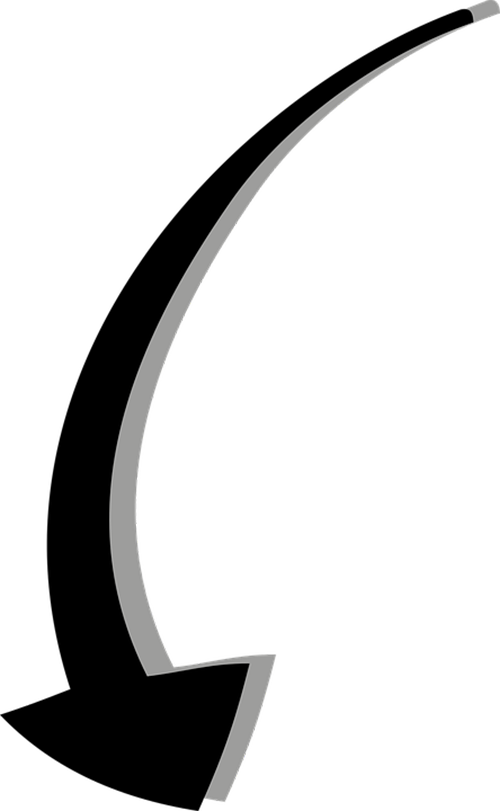 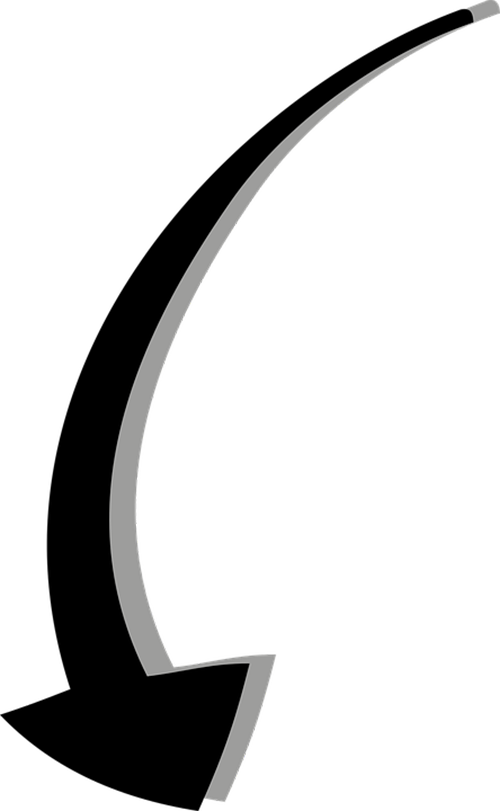 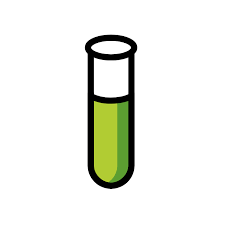 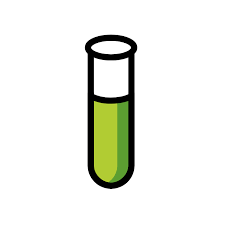 Expérience témoin
(AVEC substance digestive)
Expérience contraire
(SANS substance digestive)
EXPERIENCES:
REACTIF :
LIQUEUR DE FEHLING
SUBSTRATS :
ALIMENT
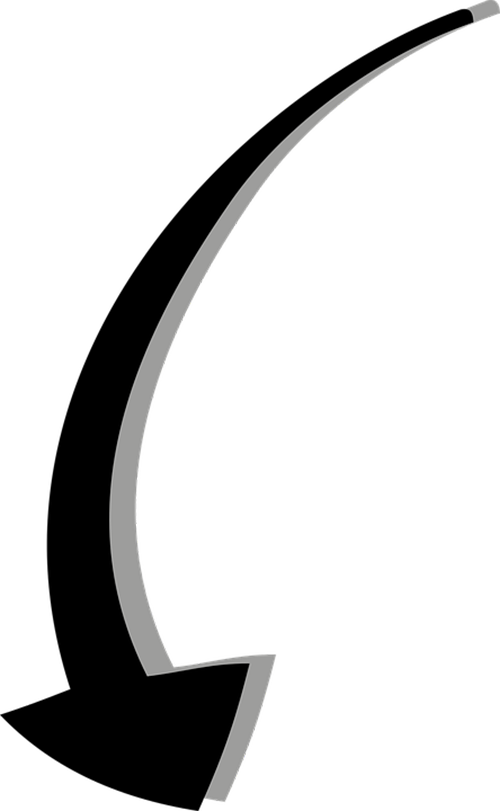 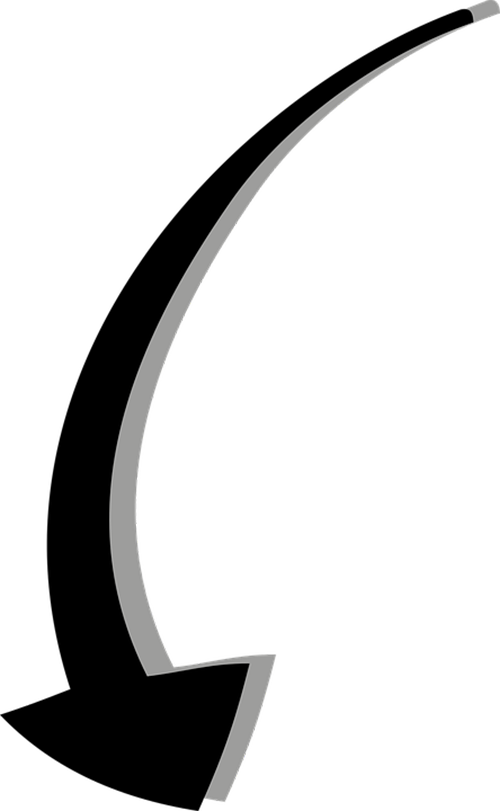 SUBSTRATS :
ALIMENT 
+ 
SUBSTANCE DIGESTIVE
REACTIF :
LIQUEUR DE FEHLING
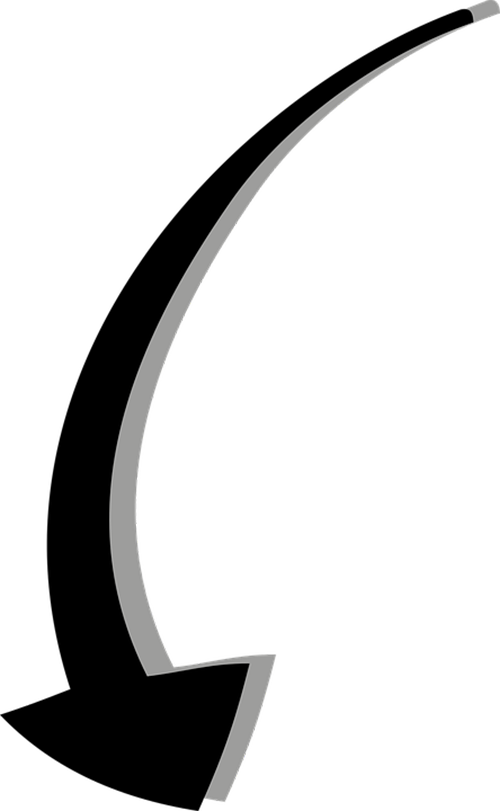 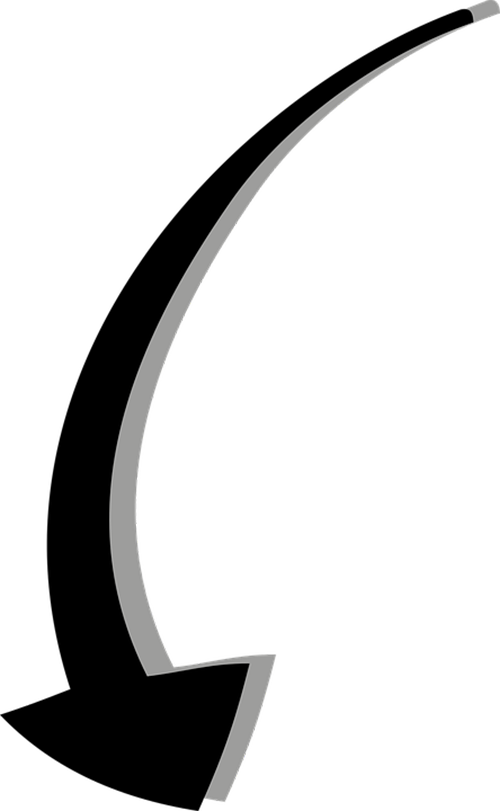 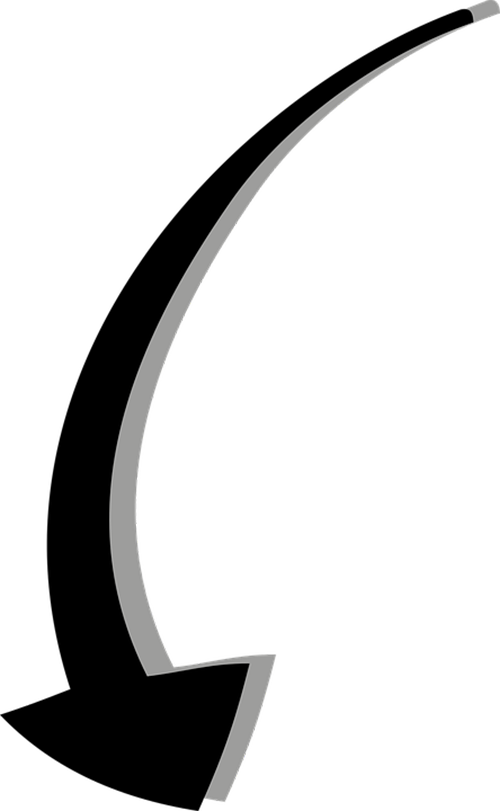 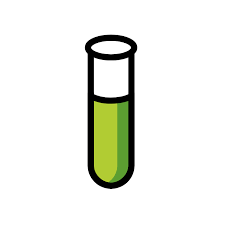 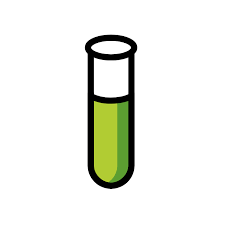 Expérience témoin
(AVEC substance digestive)
Expérience contraire
(SANS substance digestive)
RESULTATS:
RESULTATS:
RESULTATS:
RESULTATS:
RESULTATS:
RESULTATS:
RESULTATS:
RESULTATS:
RESULTATS:
INTERPRETATION:
JE COMPARE la présence de nutriments dans l’expérience témoin (AVEC substance digestive) et l’expérience contraire (SANS substance digestive)
JE CONSTATE qu’avec substance digestive, des nutriments se sont formés, tandis que sans, il n’y en a pas.
J’EN DEDUIS que les aliments sont transformés en nutriments grâce aux substances digestives. Mon hypothèse est vérifiée.
[Speaker Notes: Quels sont les critères de réussite ?]
INTERPRETATION:
JE COMPARE la présence de nutriments dans l’expérience témoin (AVEC substance digestive) et l’expérience contraire (SANS substance digestive)
JE CONSTATE qu’avec substance digestive, des nutriments se sont formés, tandis que sans, il n’y en a pas.
J’EN DEDUIS que les aliments sont transformés en nutriments grâce aux substances digestives. Mon hypothèse est vérifiée.
[Speaker Notes: Quels sont les critères de réussite ?]
INTERPRETATION:
JE COMPARE la présence de nutriments dans l’expérience témoin (AVEC substance digestive) et l’expérience contraire (SANS substance digestive)
JE CONSTATE qu’avec substance digestive, des nutriments se sont formés, tandis que sans, il n’y en a pas.
J’EN DEDUIS que les aliments sont transformés en nutriments grâce aux substances digestives. Mon hypothèse est vérifiée.
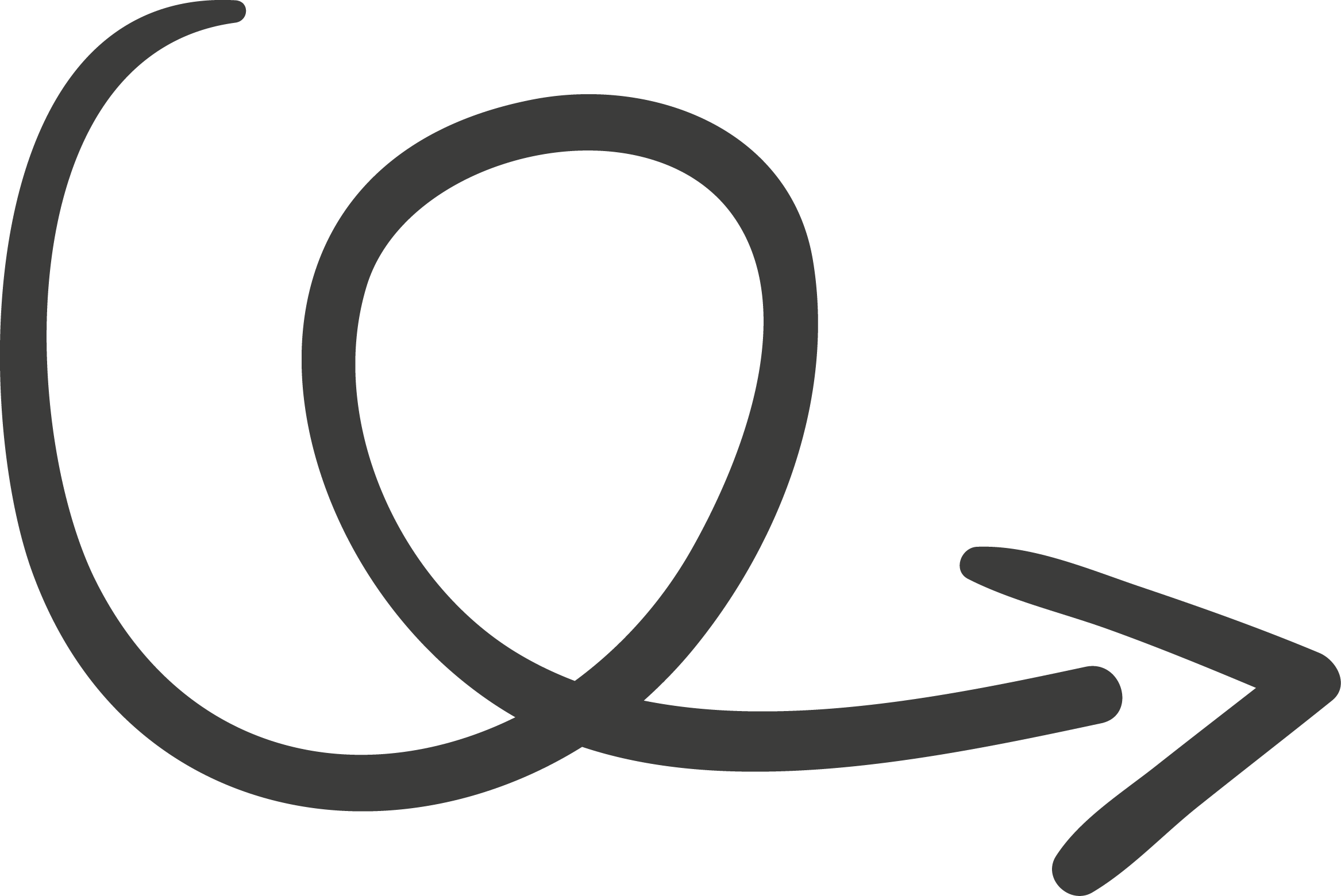 Témoin/Contraire
INTERPRETATION:
JE COMPARE la présence de nutriments dans l’expérience témoin (AVEC substance digestive) et l’expérience contraire (SANS substance digestive)
JE CONSTATE qu’avec substance digestive, des nutriments se sont formés, tandis que sans, il n’y en a pas.
J’EN DEDUIS que les aliments sont transformés en nutriments grâce aux substances digestives. Mon hypothèse est vérifiée.
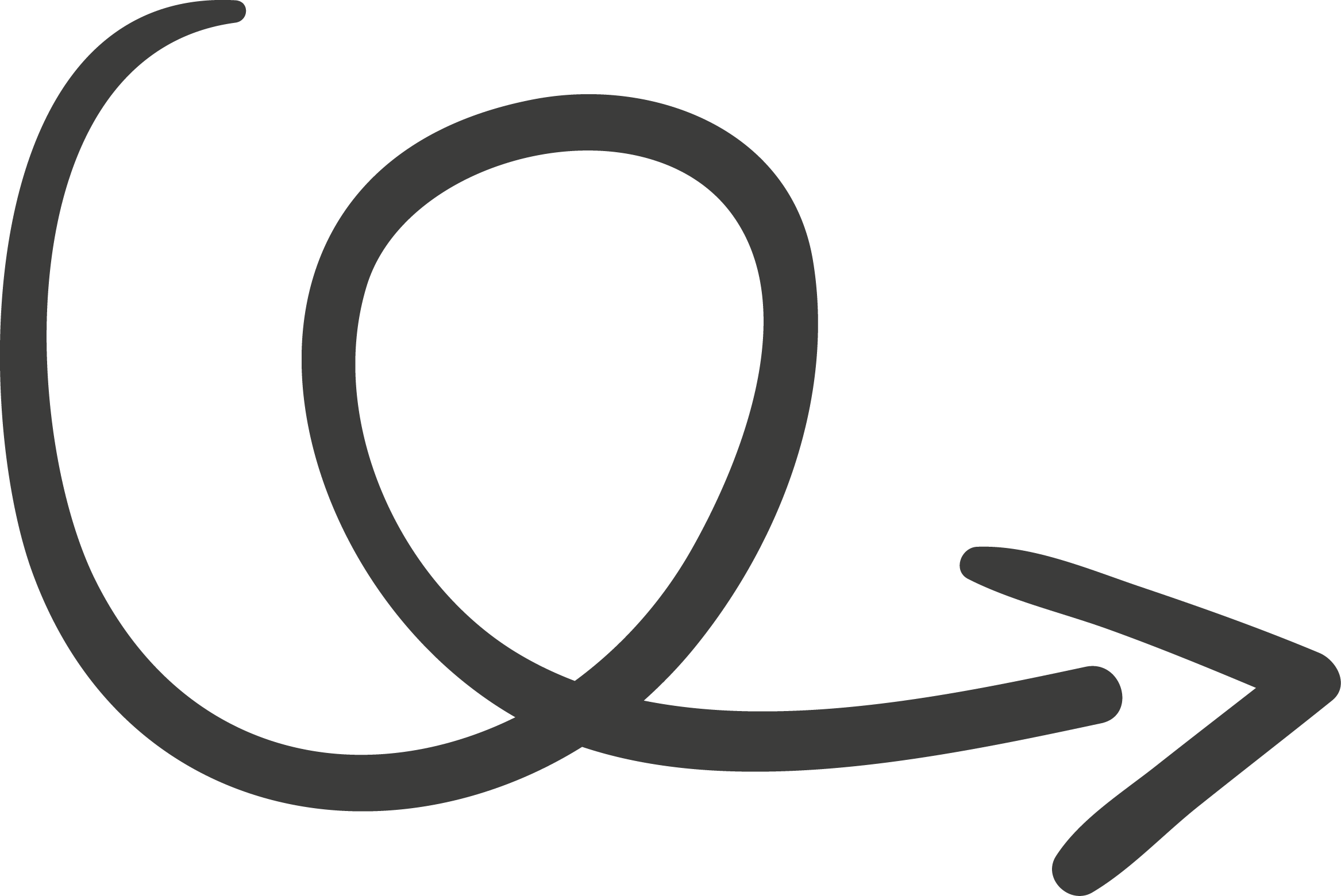 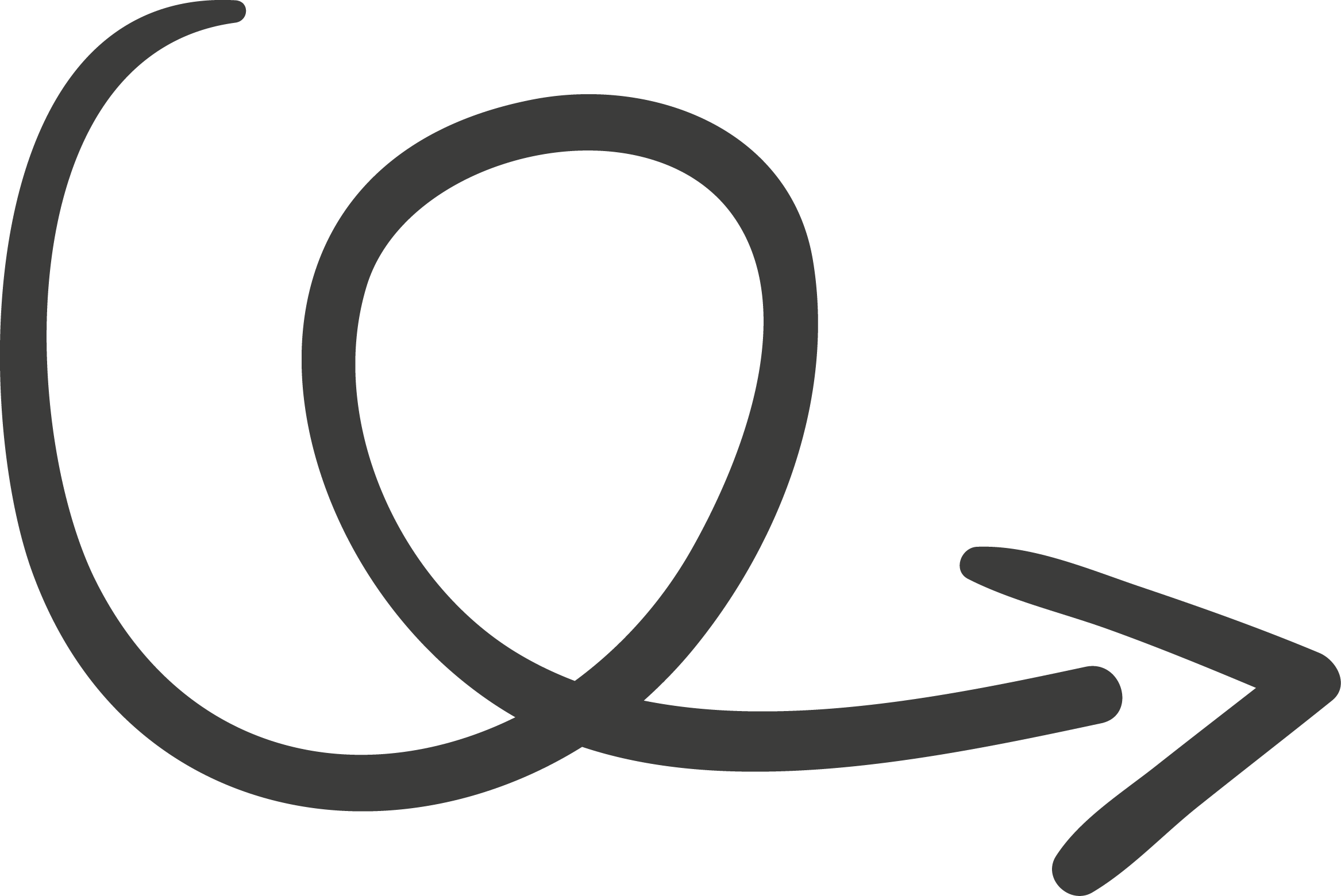 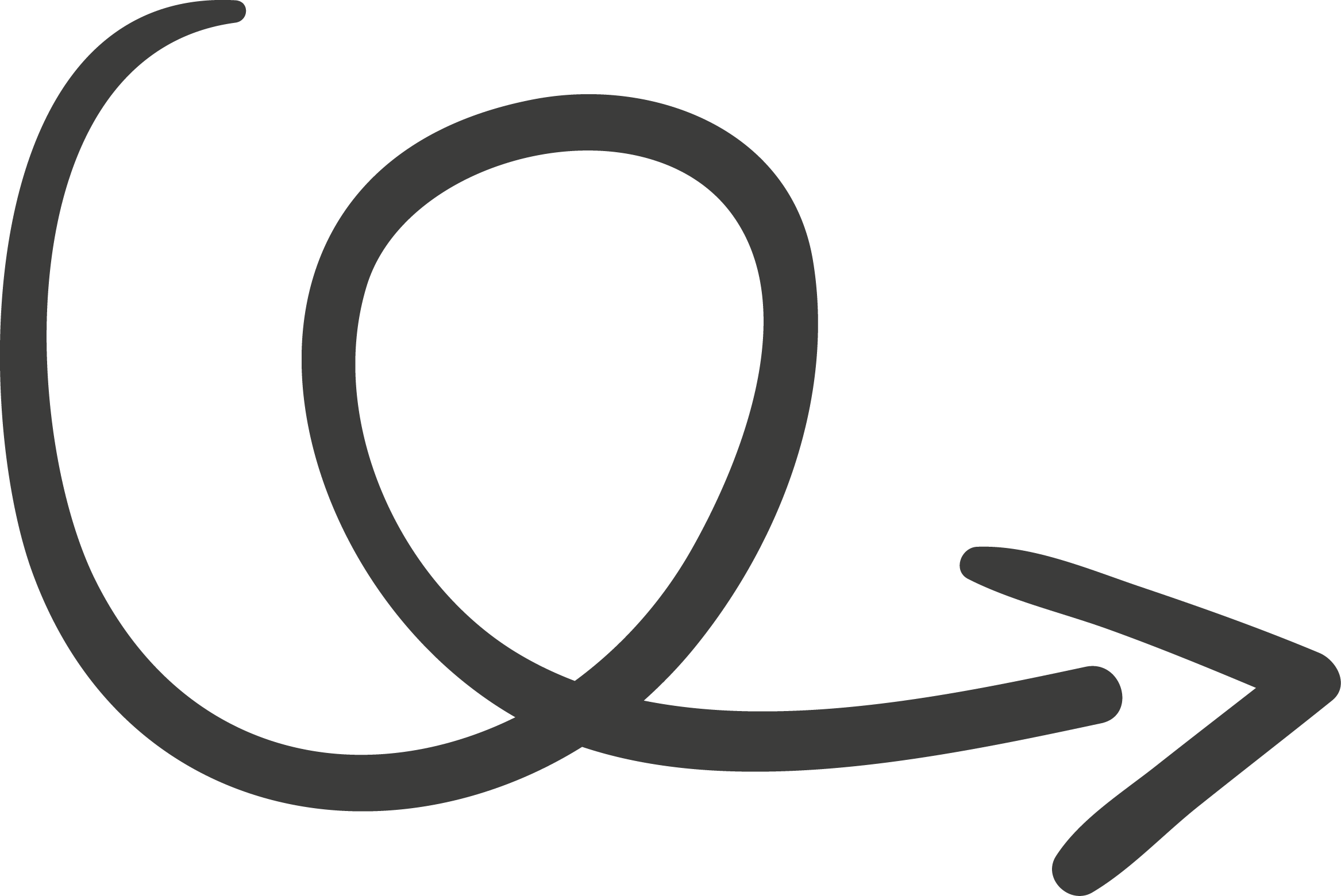 Témoin/Contraire
Témoin/Contraire
Paramètre variant
INTERPRETATION:
JE COMPARE la présence de nutriments dans l’expérience témoin (AVEC substance digestive) et l’expérience contraire (SANS substance digestive)
JE CONSTATE qu’avec substance digestive, des nutriments se sont formés, tandis que sans, il n’y en a pas.
J’EN DEDUIS que les aliments sont transformés en nutriments grâce aux substances digestives. Mon hypothèse est vérifiée.
INTERPRETATION:
JE COMPARE la présence de nutriments dans l’expérience témoin (AVEC substance digestive) et l’expérience contraire (SANS substance digestive)
JE CONSTATE qu’avec substance digestive, des nutriments se sont formés, tandis que sans, il n’y en a pas.
J’EN DEDUIS que les aliments sont transformés en nutriments grâce aux substances digestives. Mon hypothèse est vérifiée.
INTERPRETATION:
JE COMPARE la présence de nutriments dans l’expérience témoin (AVEC substance digestive) et l’expérience contraire (SANS substance digestive)
JE CONSTATE qu’avec substance digestive, des nutriments se sont formés, tandis que sans, il n’y en a pas.
J’EN DEDUIS que les aliments sont transformés en nutriments grâce aux substances digestives. Mon hypothèse est vérifiée.
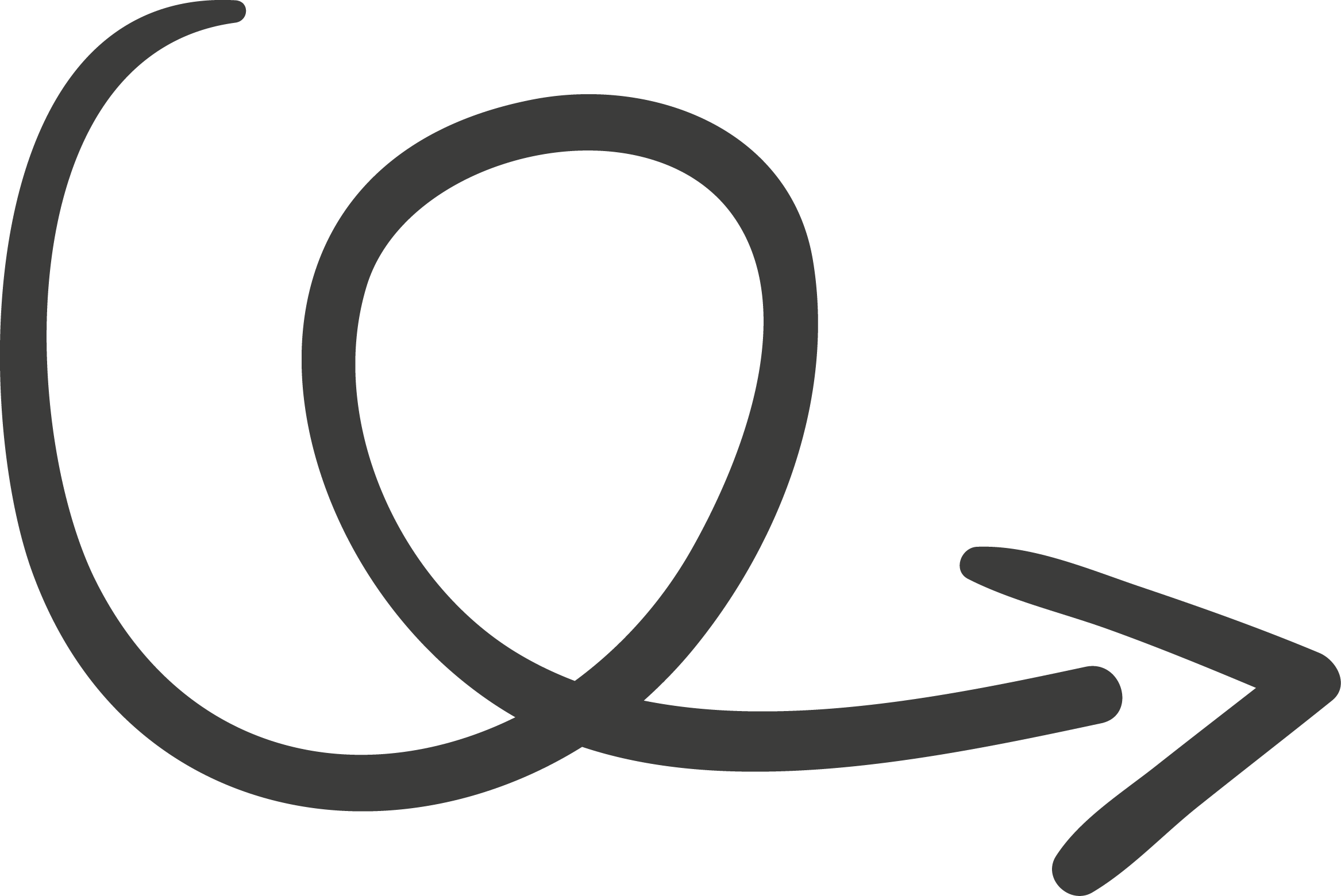 2 résultats
INTERPRETATION:
JE COMPARE la présence de nutriments dans l’expérience témoin (AVEC substance digestive) et l’expérience contraire (SANS substance digestive)
JE CONSTATE qu’avec substance digestive, des nutriments se sont formés, tandis que sans, il n’y en a pas.
J’EN DEDUIS que les aliments sont transformés en nutriments grâce aux substances digestives. Mon hypothèse est vérifiée.
PROBLEME:
Comment font nos organes pour transformer les aliments en nutriments?
INTERPRETATION:
JE COMPARE la présence de nutriments dans l’expérience témoin (AVEC substance digestive) et l’expérience contraire (SANS substance digestive)
JE CONSTATE qu’avec substance digestive, des nutriments se sont formés, tandis que sans, il n’y en a pas.
J’EN DEDUIS que les aliments sont transformés en nutriments grâce aux substances digestives. Mon hypothèse est vérifiée.
Réponse au problème
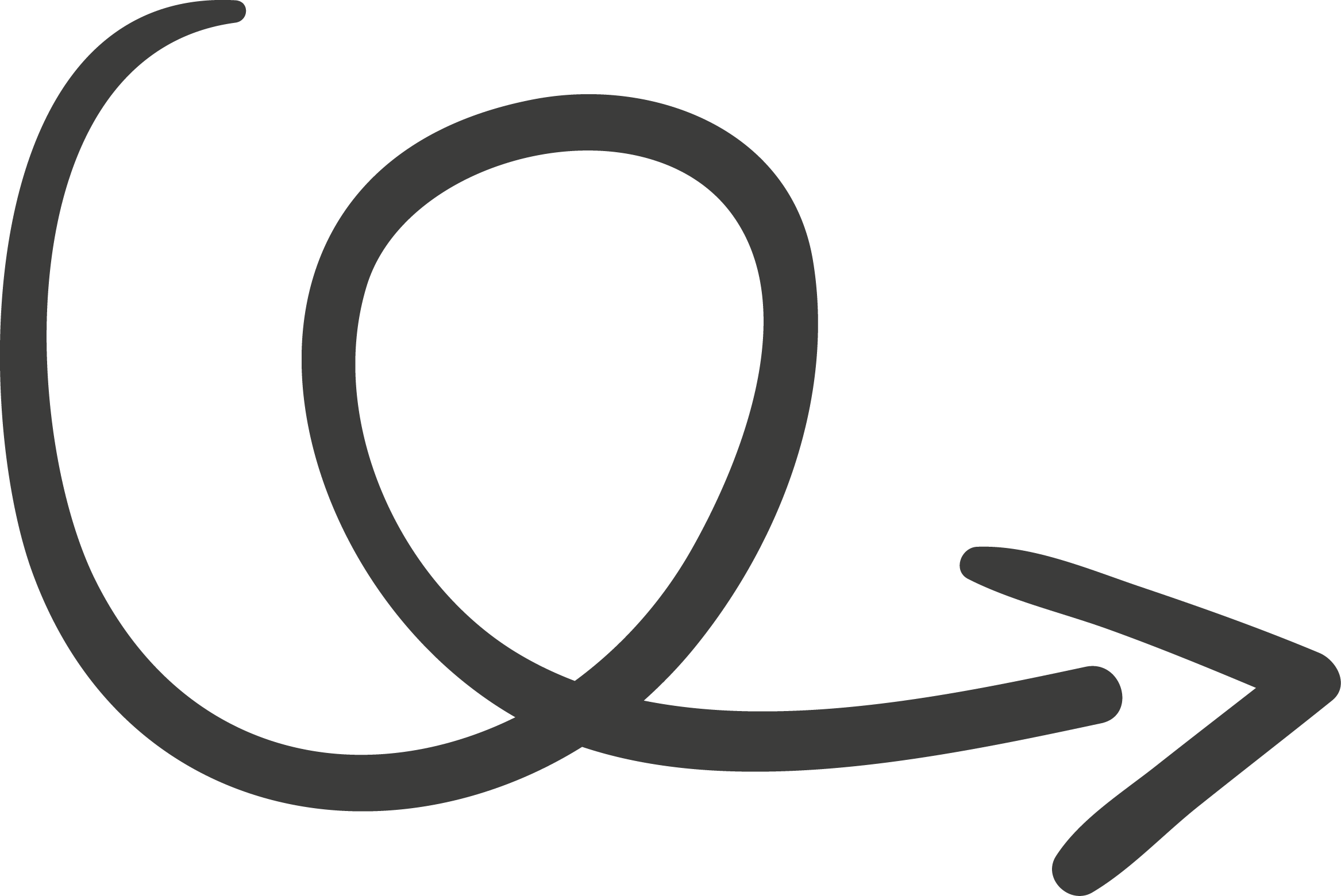 HYPOTHESE:
Pour transformer les aliments en nutriments, nos organes utilisent certainement une substance digestive.
INTERPRETATION:
JE COMPARE la présence de nutriments dans l’expérience témoin (AVEC substance digestive) et l’expérience contraire (SANS substance digestive)
JE CONSTATE qu’avec substance digestive, des nutriments se sont formés, tandis que sans, il n’y en a pas.
J’EN DEDUIS que les aliments sont transformés en nutriments grâce aux substances digestives. Mon hypothèse est vérifiée.
Réponse au problème
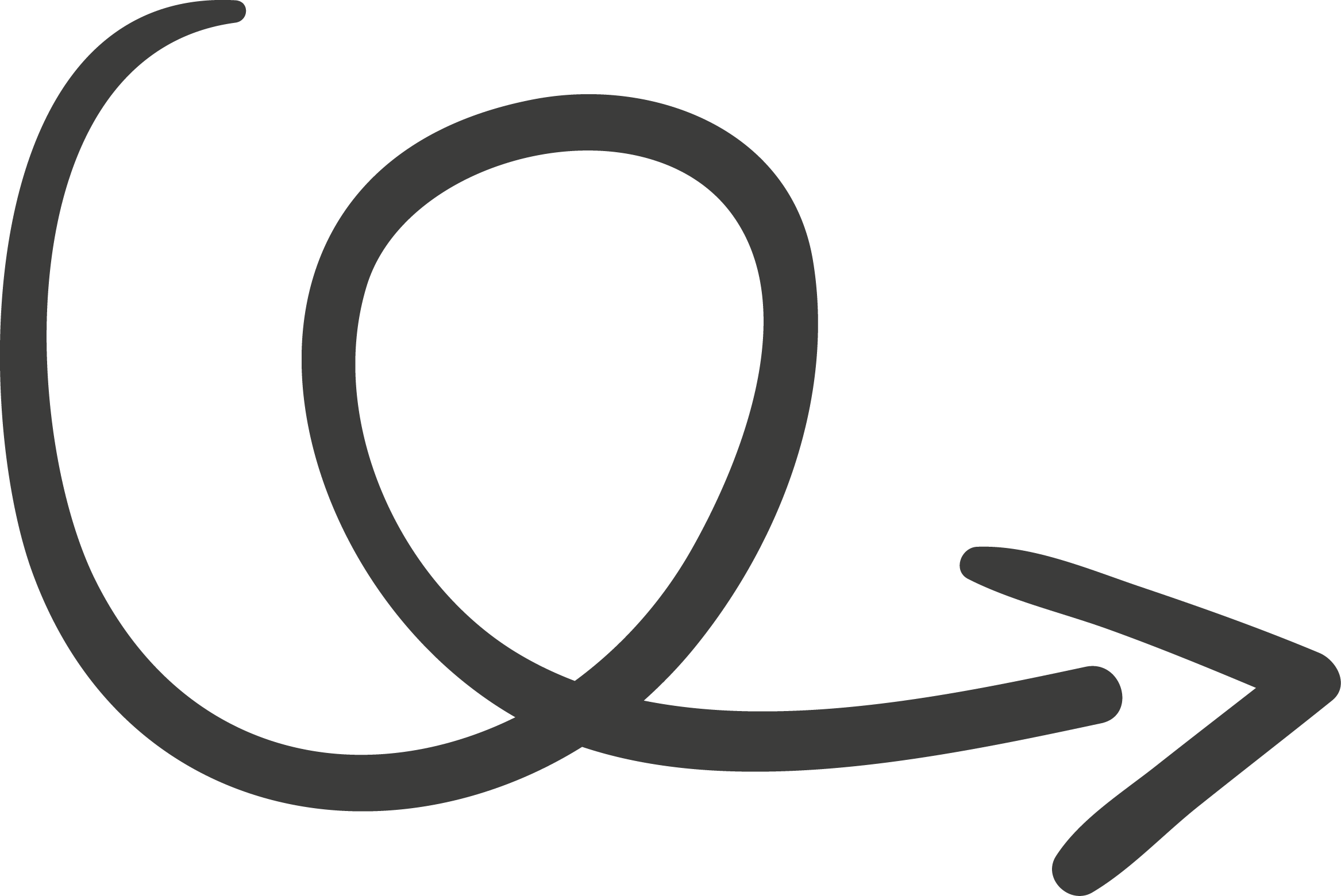 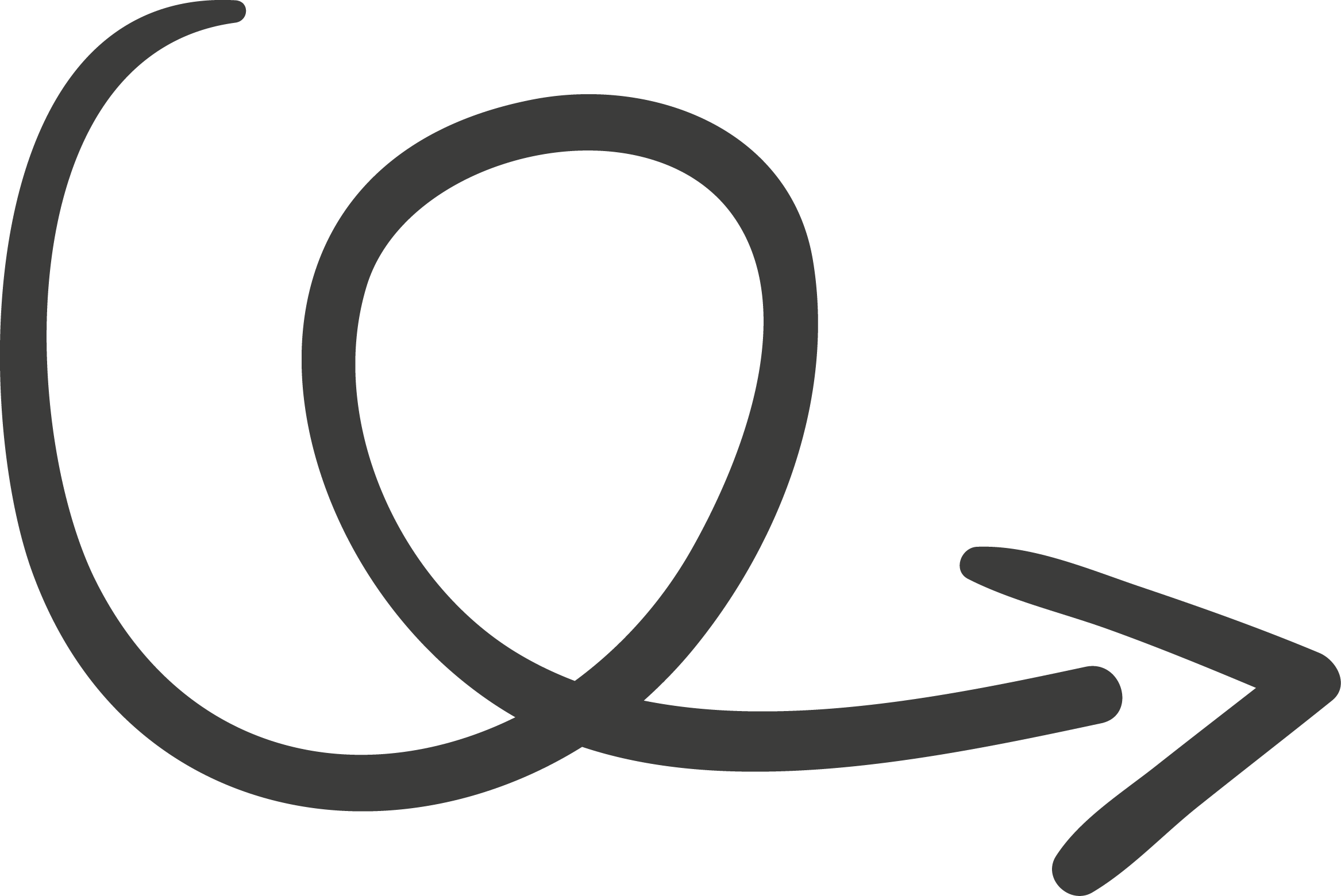 Retour à l’hypothèse
PETIT COMPLEMENT DE COURS:
Ces substances digestives sont appelées ENZYMES.
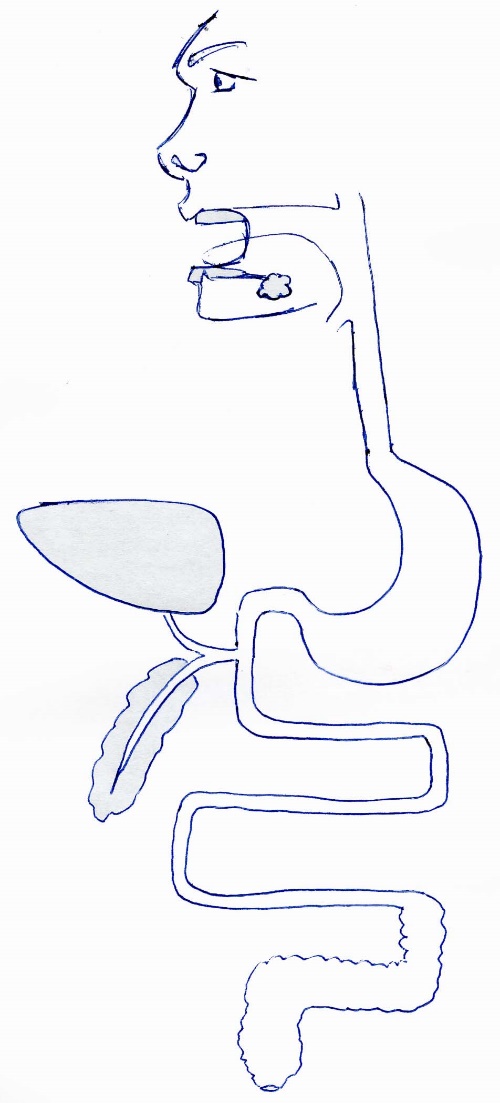 Cavité buccale
Glande salivaire
 Enzymes salivaires
Estomac
 Enzymes gastriques
Pancréas
 Enzymes pancréatiques
Intestin grêle
Légende:
	Organes où a lieu la transformation des aliments en nutriments
Rouge: Enzymes
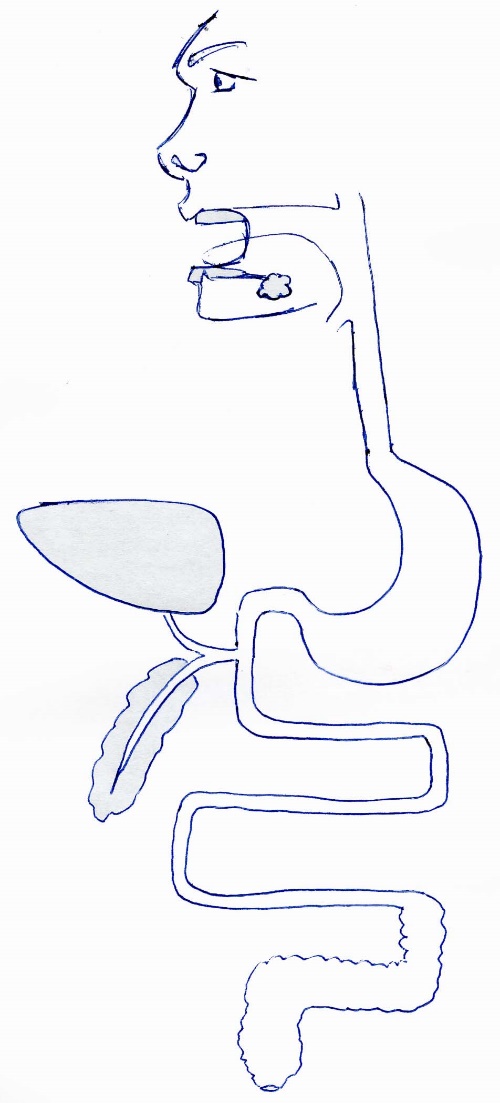 Cavité buccale
Glande salivaire
 Enzymes salivaires
Estomac
 Enzymes gastriques
Pancréas
 Enzymes pancréatiques
Intestin grêle
Légende:
	Organes où a lieu la transformation des aliments en nutriments
Rouge: Enzymes